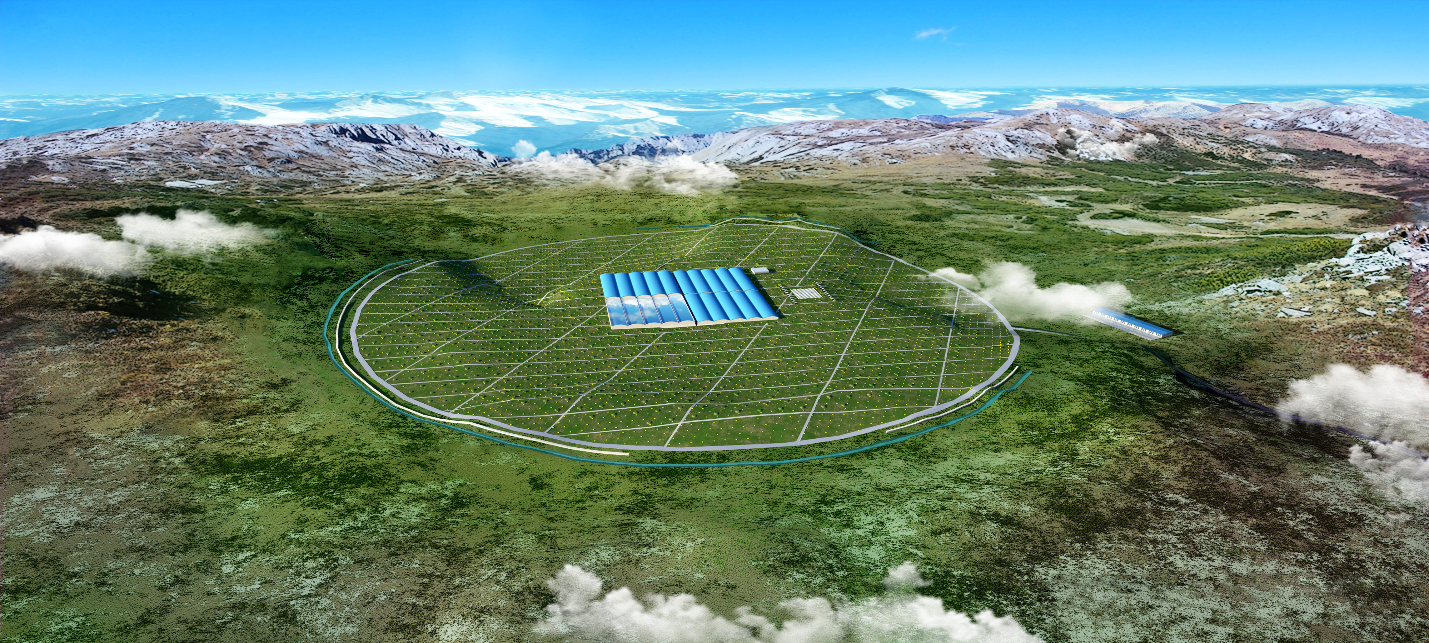 Status about WCDA data  reconstruction and analysis
Min Zha, Zhiguo Yao, Bo Gao, Wei Liu, Jinyan Liu, ShiCong Hu, Guanman Xiang, Yanjing Wang, Chuandong Gao
Guangzhou  2021 LHAASO general meeting
outline
Data status 

Reconstruction status

Some related results

Summary and outlook
Timeline of WCDA
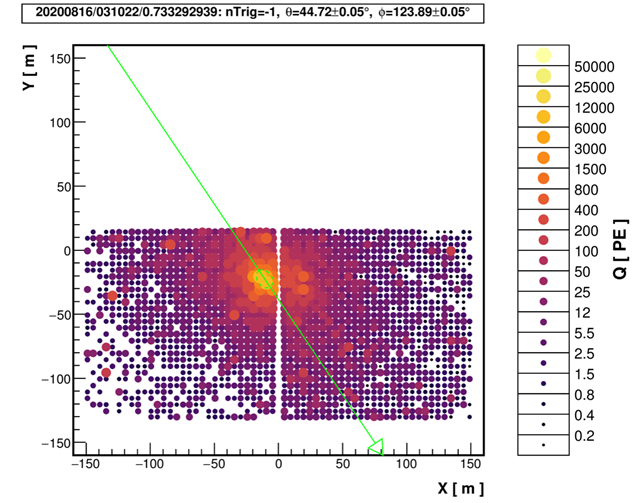 wcda-u = wcda-1+ wcda-2: 
20200312-20210228
Phase 1: ~40 KHz
2020/03/12: nfee trigger
ES.*P110MN40*.dat;
Phase 2:  ~45 KHz
2020/05/25:  npmt trigger
ES.*P110MND45W*.dat; 
Phase 3: ~65 KHz
2020/06/08/: pattern trigger
ES.*.P110MC15*.dat;
12X12 PMTs = 60 m X 60 m area trigger
Phase 4: ~ 90 KHz 
2020/11/01 - 2021/02/28
wcda-1 cleaning + wcda-2 shielding
Raw  data:  12 T /day
Phase  5: ~ 35kHz
2020/03/05 – now
WCDA full array running with 1PE @20inch + 0.3 pe@8inch
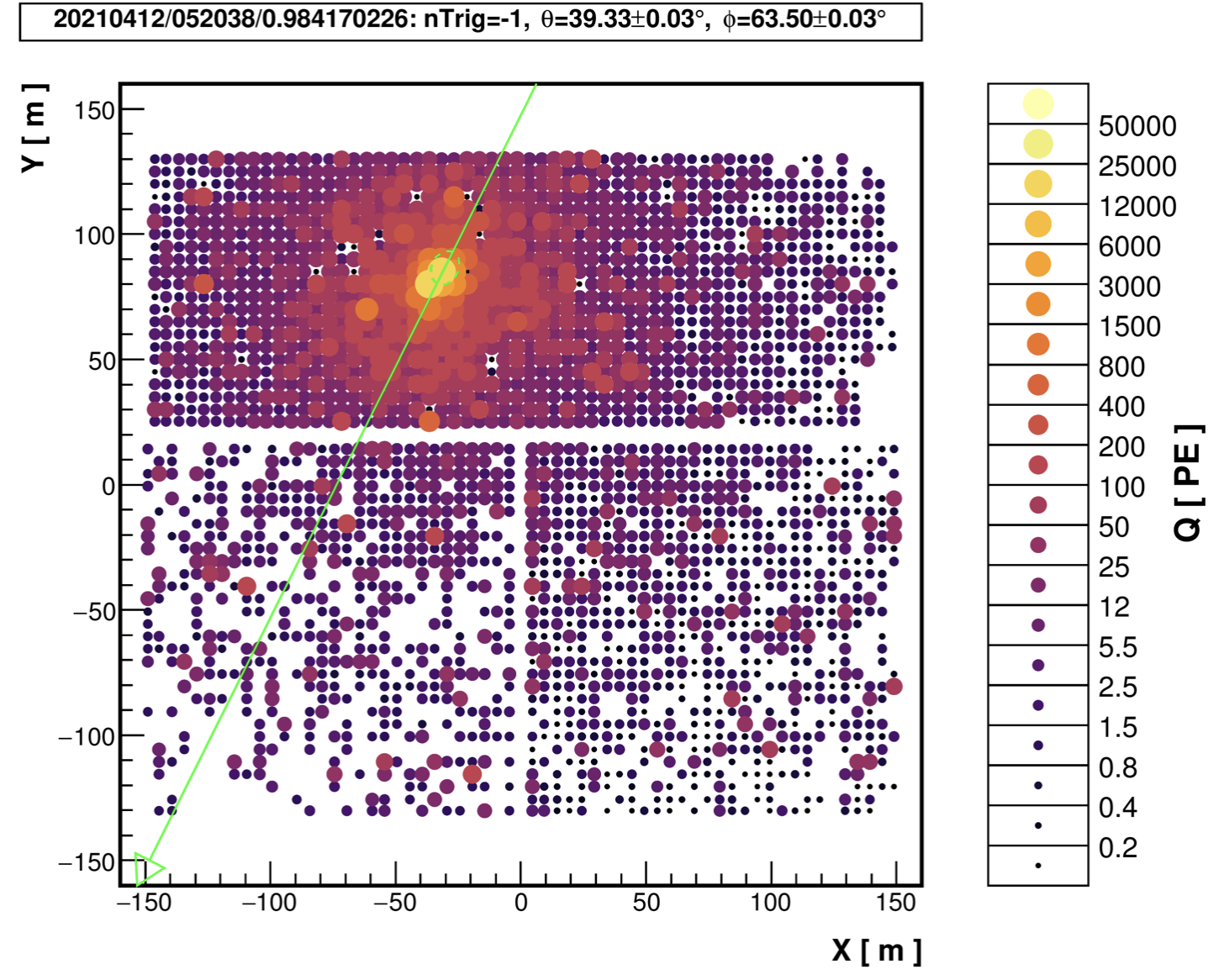 Reconstruction version From Mi to Me
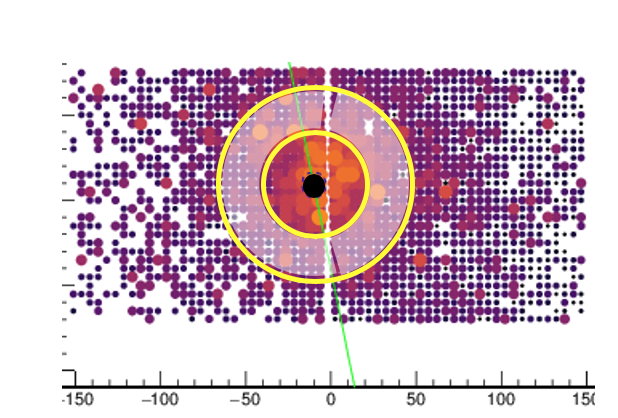 Charge calibration data would be produced in period;
qcal_r20200528.root
8-inch and 20-inch PMT cross-calibration
Time calibration
Hardware time calibration
Offline time calibration
tcal_20200622v2f.root 
Using CR showers to correct edge or local phenomena
Arrival time difference between pools
Water depth data
Wcal_latest.root
Reconstruction procedure:
noise filter;
The location  of shower core was determined;
The arrival time of PMT was corrected for curvature and sampling effects;
Shower plane fitted in plane;
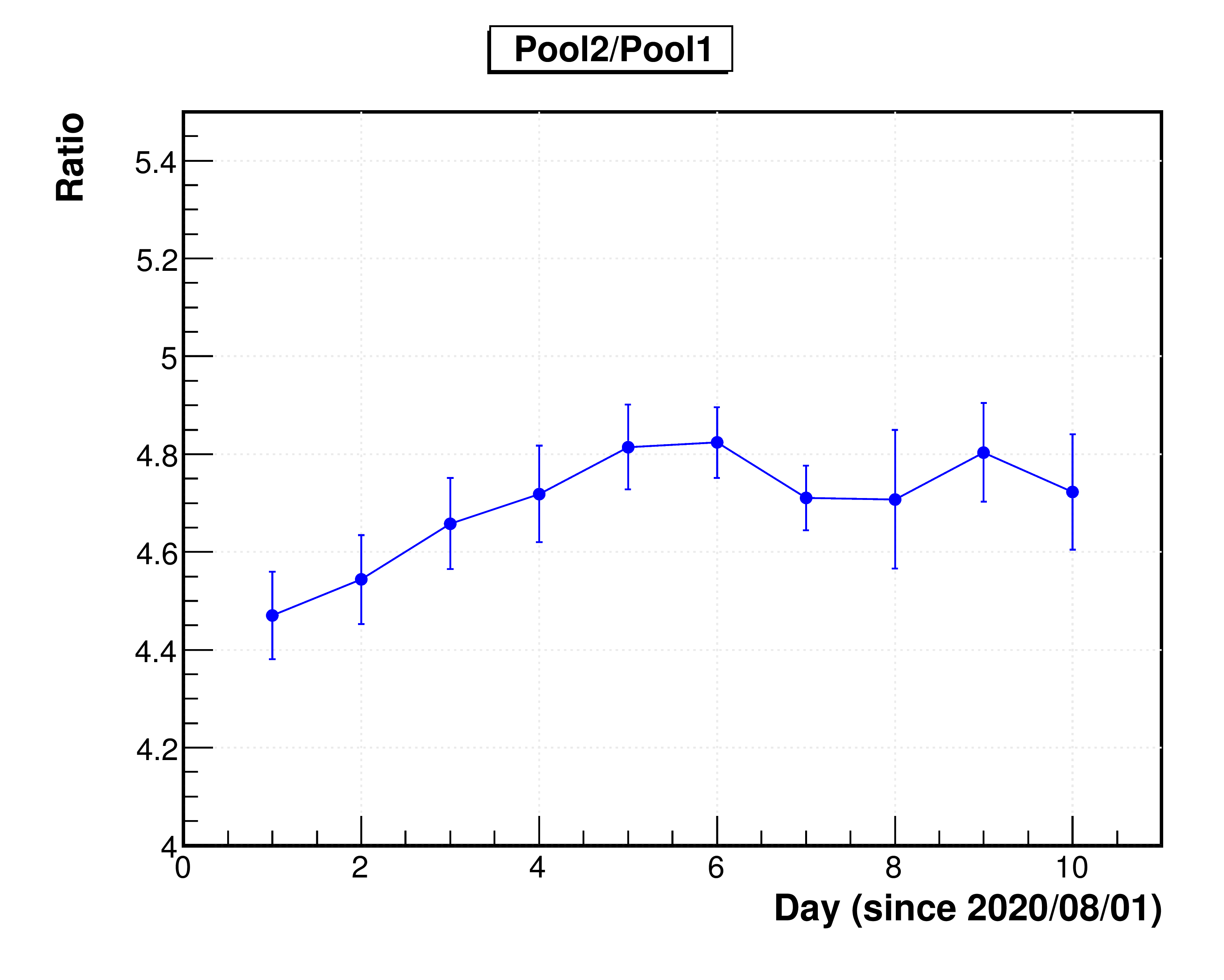 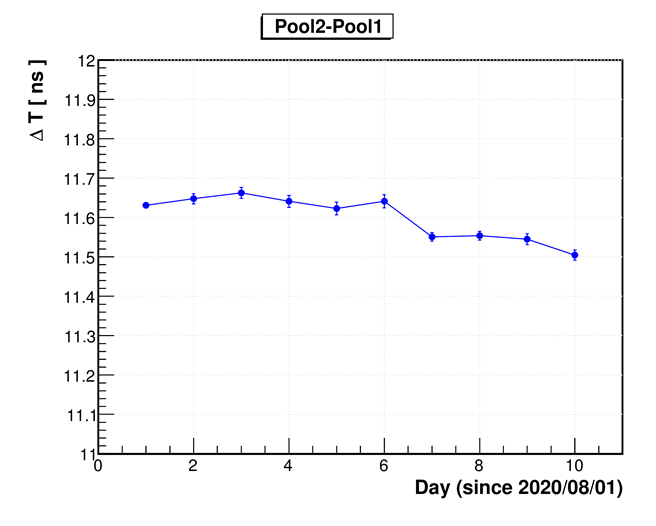 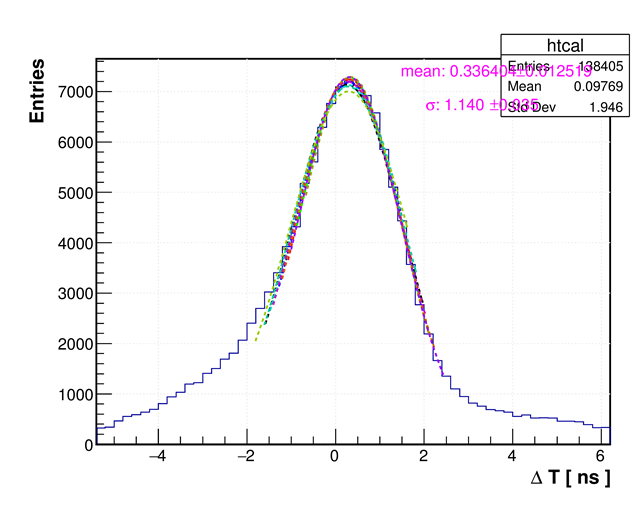 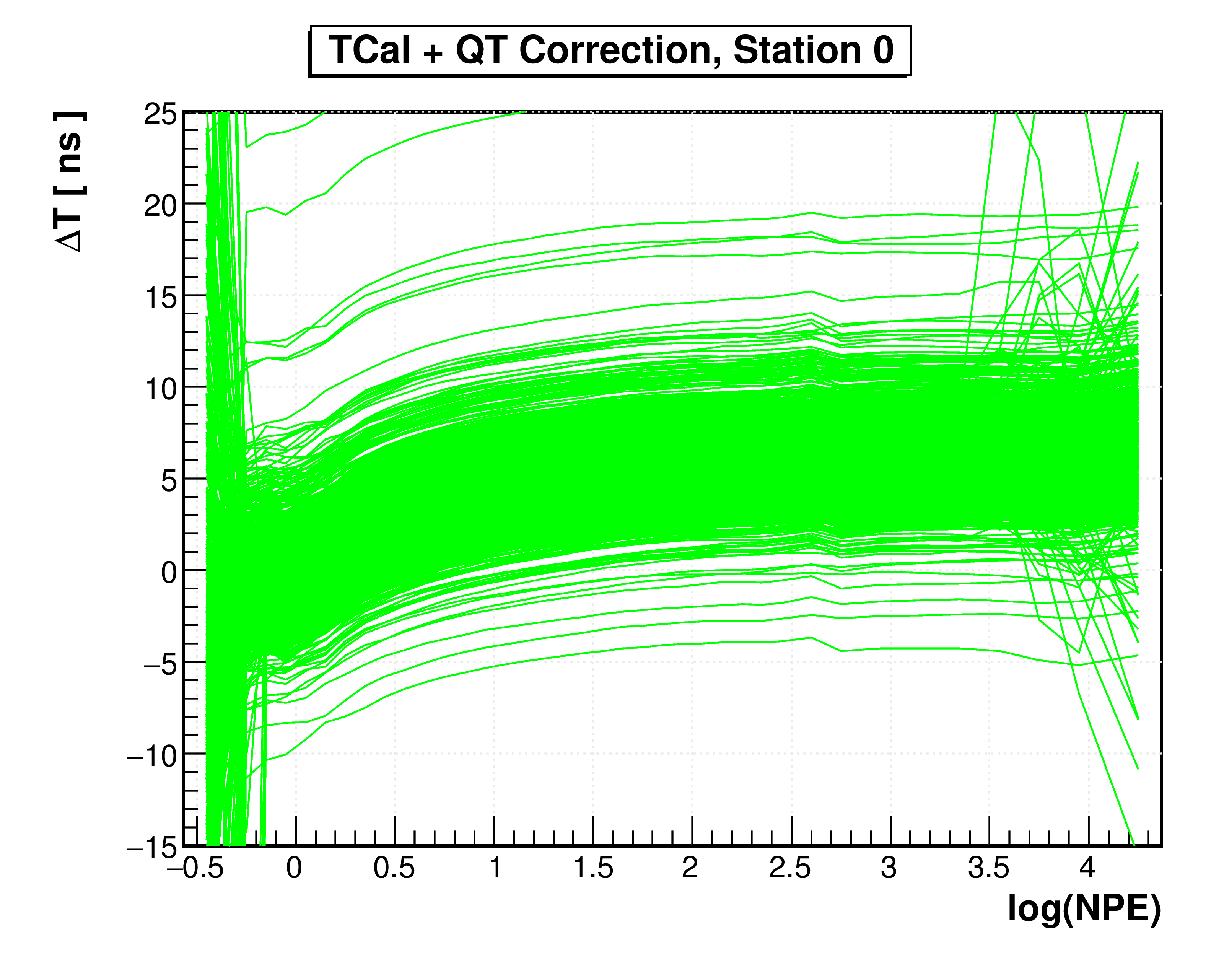 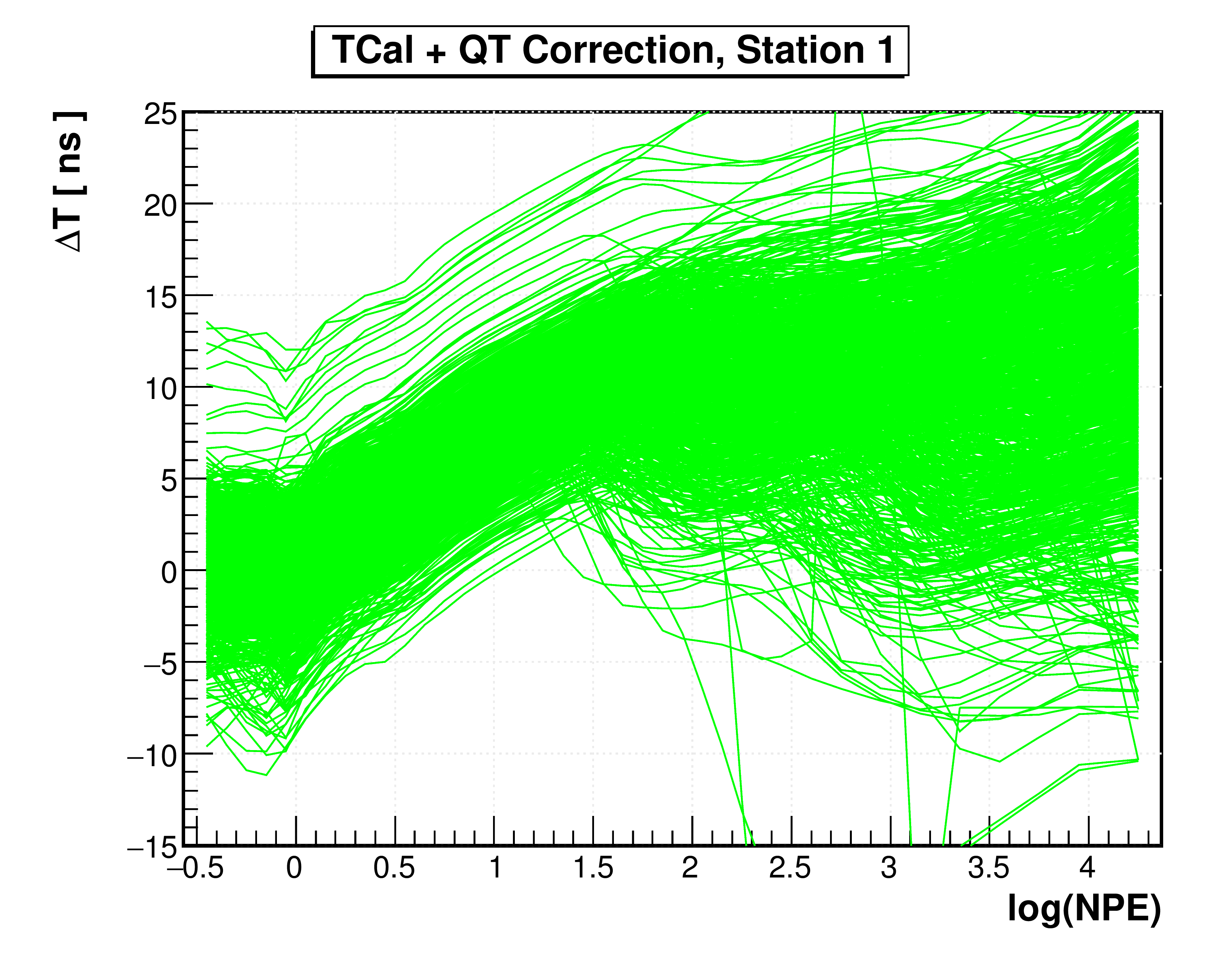 Time calibration from hardware
WCDA-1
WCDA-2
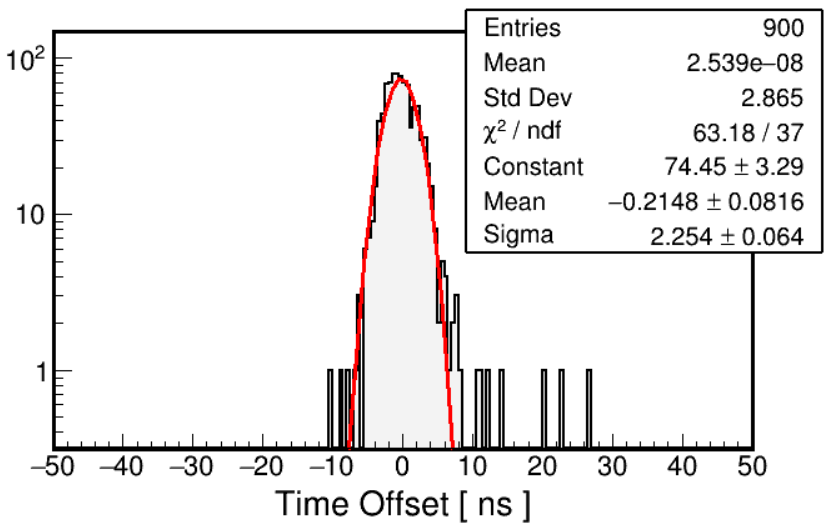 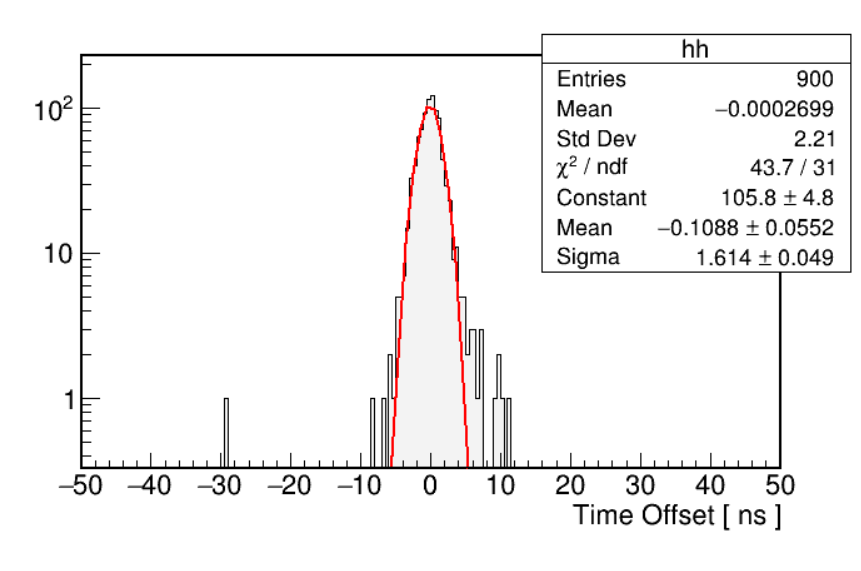 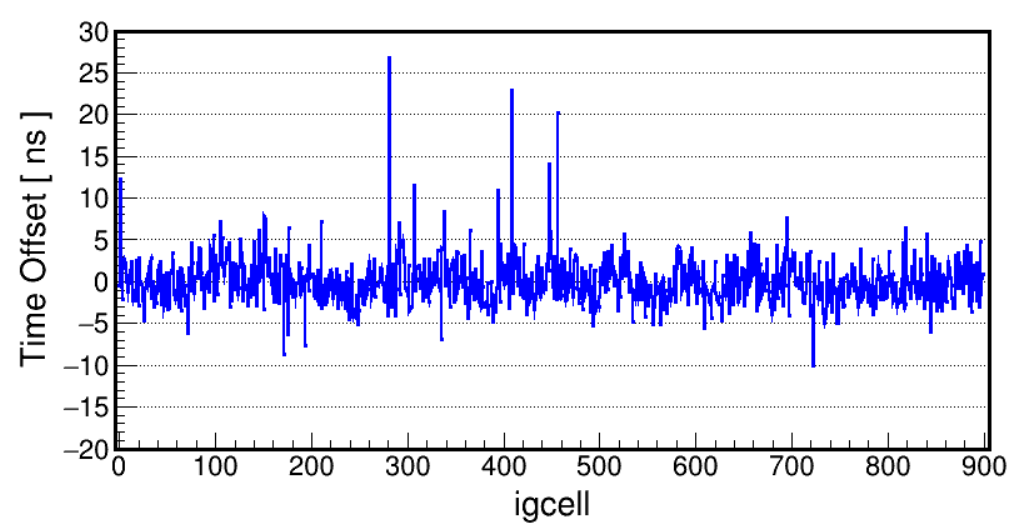 And relative QT curve measured from hardware
At this moment this group of parameters are used
4 kinds of output data
reduced data: 180 ns time window
 prelimary Q/P data: Nq25t30/cxpe >6  and density ratio in /out >1 
Sampdata: < 7 deg
Original raw data
15T： 20210226 as example
Es*P110*.dat

Reducedata/                                       
noise filter data  5.2 T/day 
Es*P110*.reduced.root
Transfer to IHEP 

Sampdata/
specific data sample around the sources(crab)   
 224 G/day
Es*P110*.samp.root
specific sources could be added,  for example Mrk421
Recdata/
 reconstruction data 940 G/day
2 trees: wcdaevent + wcdaeventheader
Es*P110*.rec.root
recgdata/
potential gamma events 1.4 G/day 
Es*P110*.recg.root
Level 1:  with very limited noise, these database could be re-reconstruced within very high speed such as 1 month data can be finished within 1 day with 2000 CPUs
Sampdata: < 7 deg, it is used to tune the new code and algorithm,  1-month crab data can be finished within 2 hours.
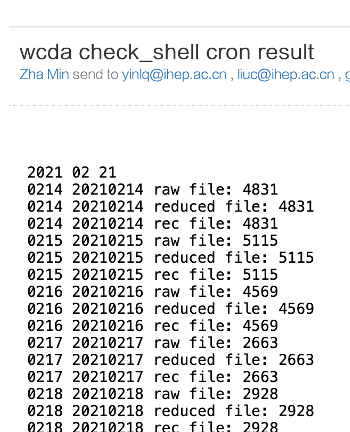 recdata .vs. recgdata全部重建事例 .vs. 类伽马事例
Data
20200801-20200815
/eos/daocheng/user/w/wcdarec/prod/recdata/Mi/
/eos/daocheng/user/w/wcdarec/prod/recgdata/Mi/
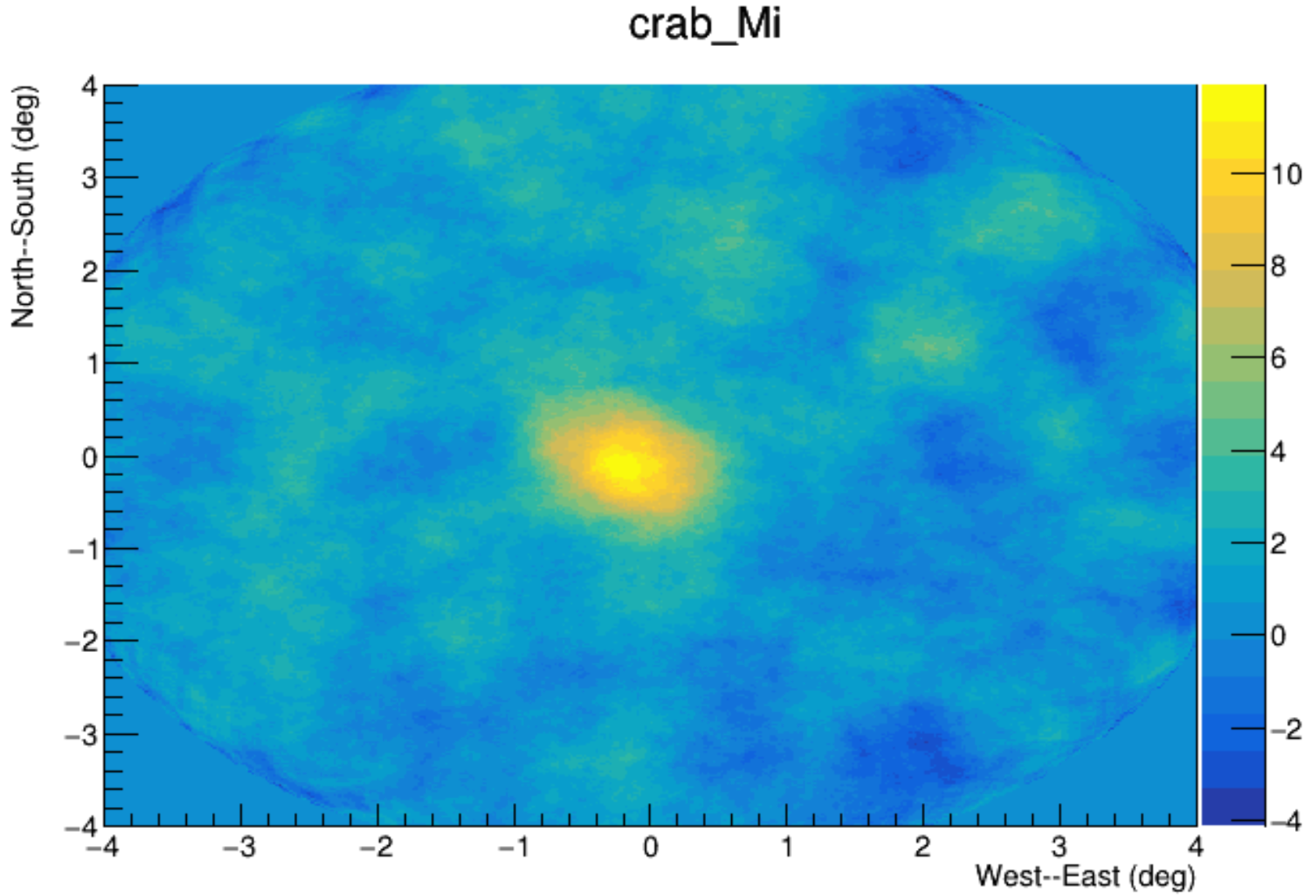 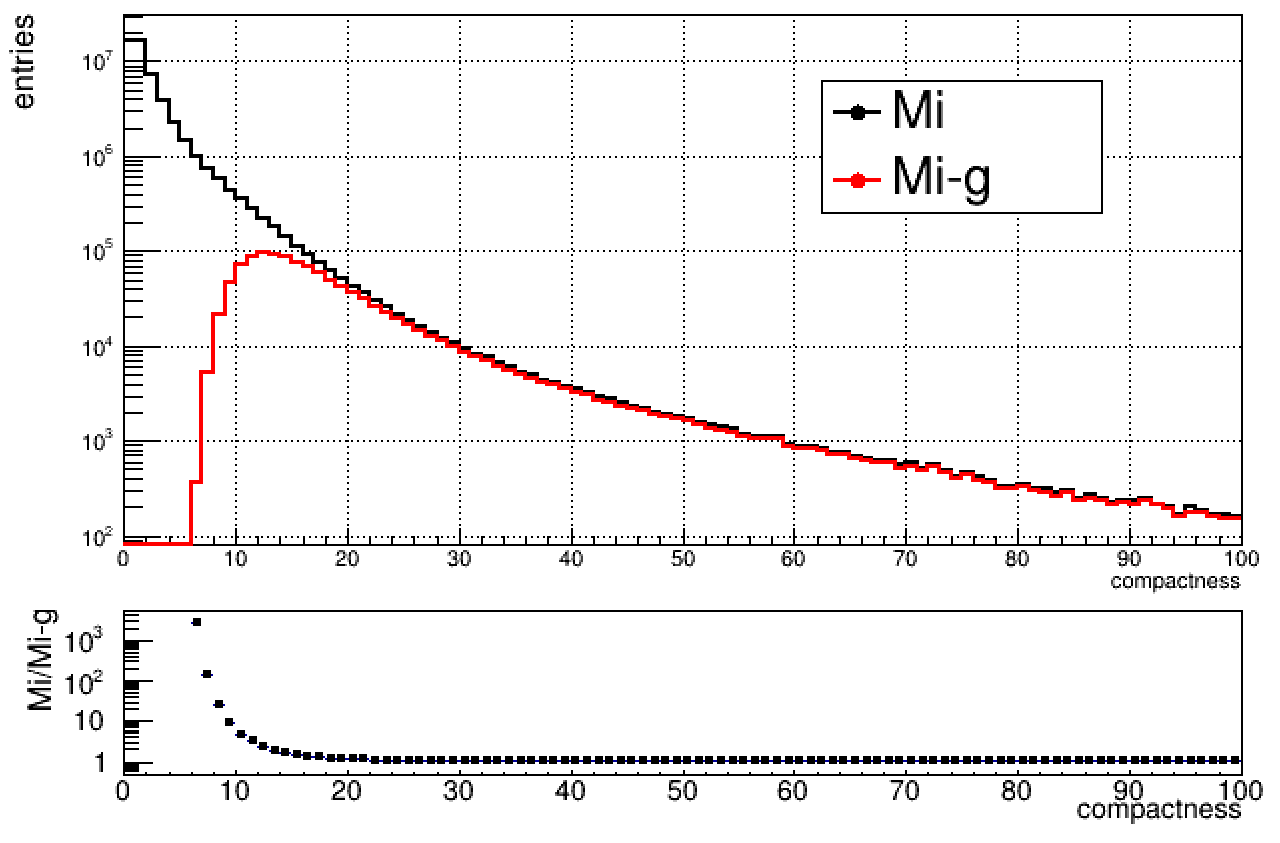 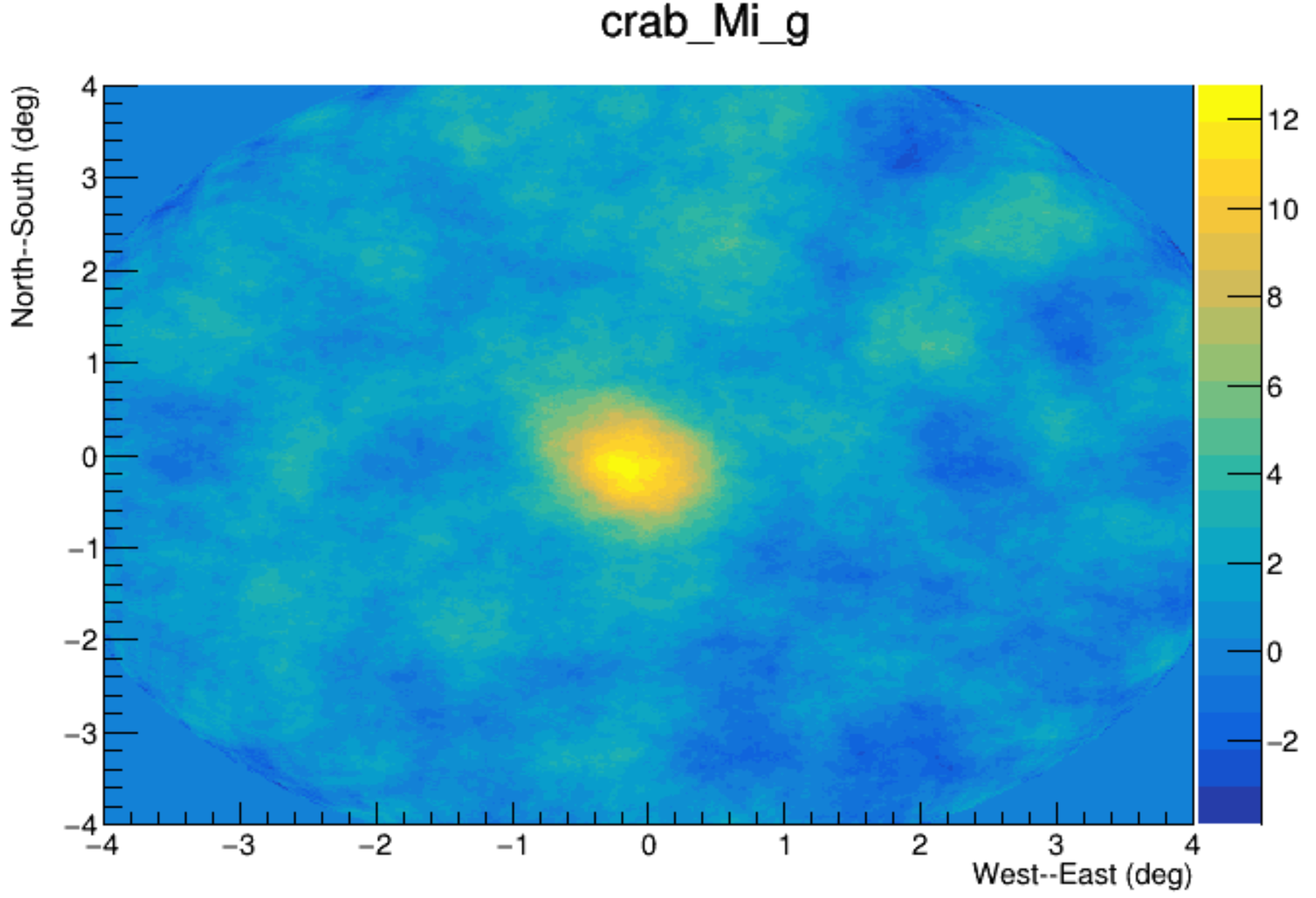 Cut：ndet>100,compactness>15
gamma-like event database is very easy to be transferred to everyone and everywhere!
[Speaker Notes: Nq25t30/cxpe >6 && density ratio in /out >1  recgdata]
Full WCDA array water condition
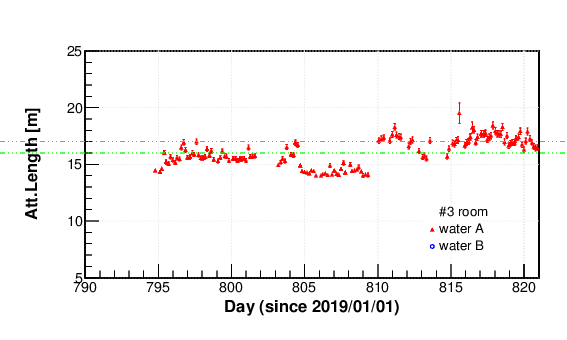 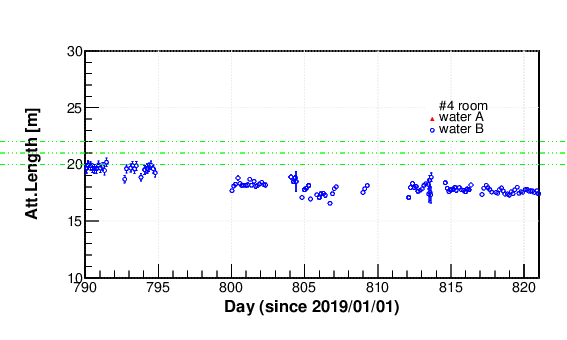 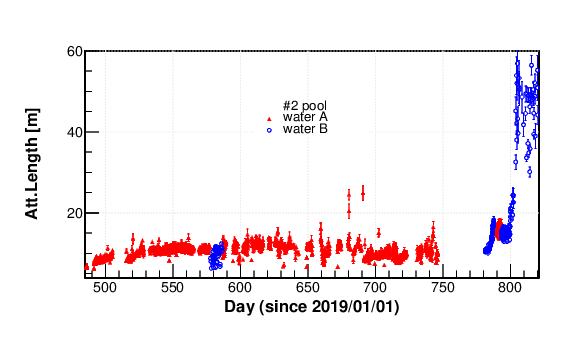 PMT efficiency
Reconstruction data quality check
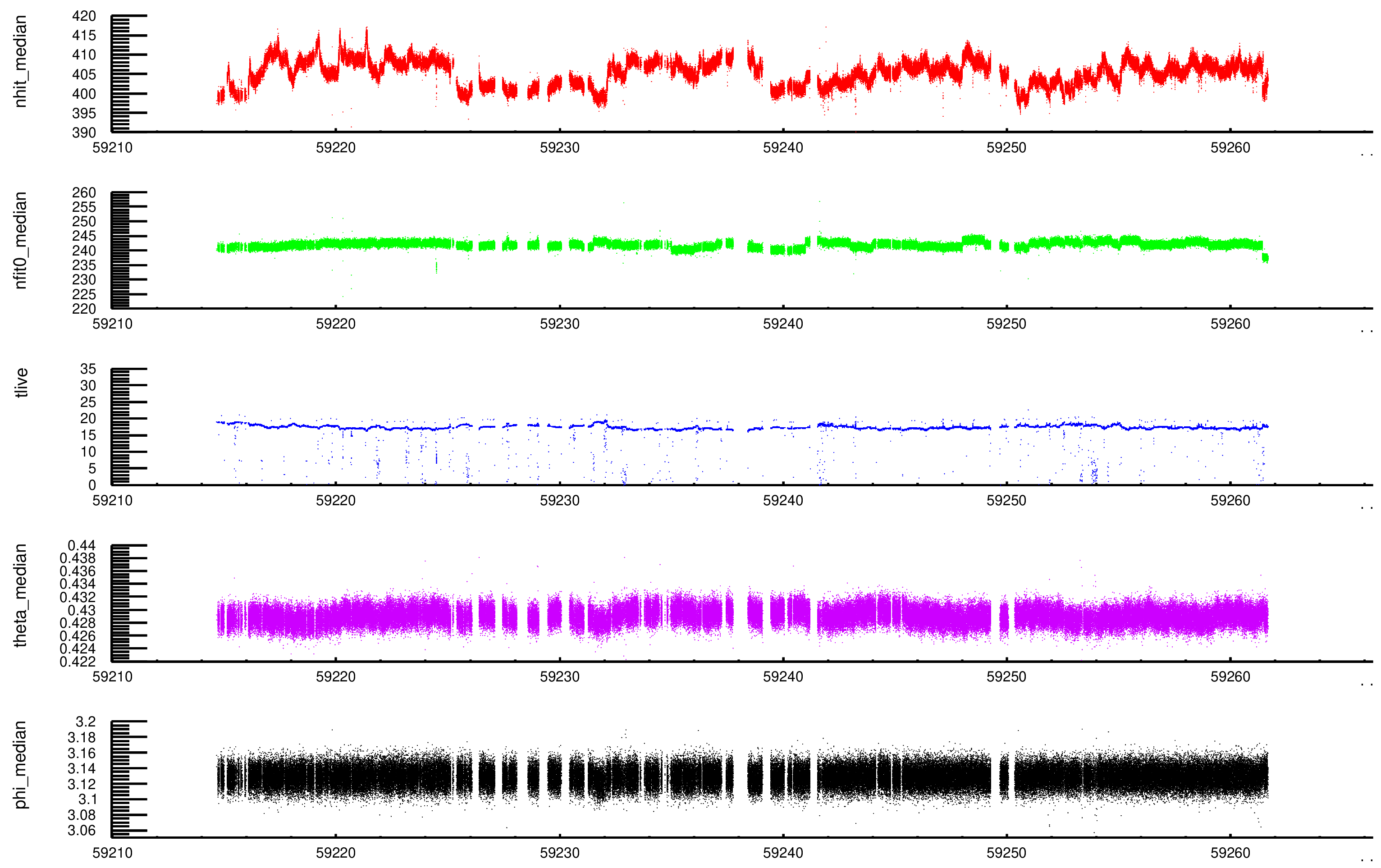 Passing leve-1 check
if(poolused_ != 3)       continue;
if(ndetused_ < 1700)     continue;

if(nhit_median_ < 350)   continue;
if(nhit_median_ > 450)   continue;
        
if(theta_median_ < 0.4) continue;
if(theta_median_ > 0.5) continue;
        
if(phi_median_ < 3.)     continue;
if(phi_median_ > 3.3)   continue;
        
if(tlive_ > 1e5)         continue;

if(xc_median_ < 10.)     continue;
if(xc_median_ > 40.)     continue;
                                                                                                         
if(yc_median_ > -52.)     continue;
if(yc_median_ < -65.)     continue;
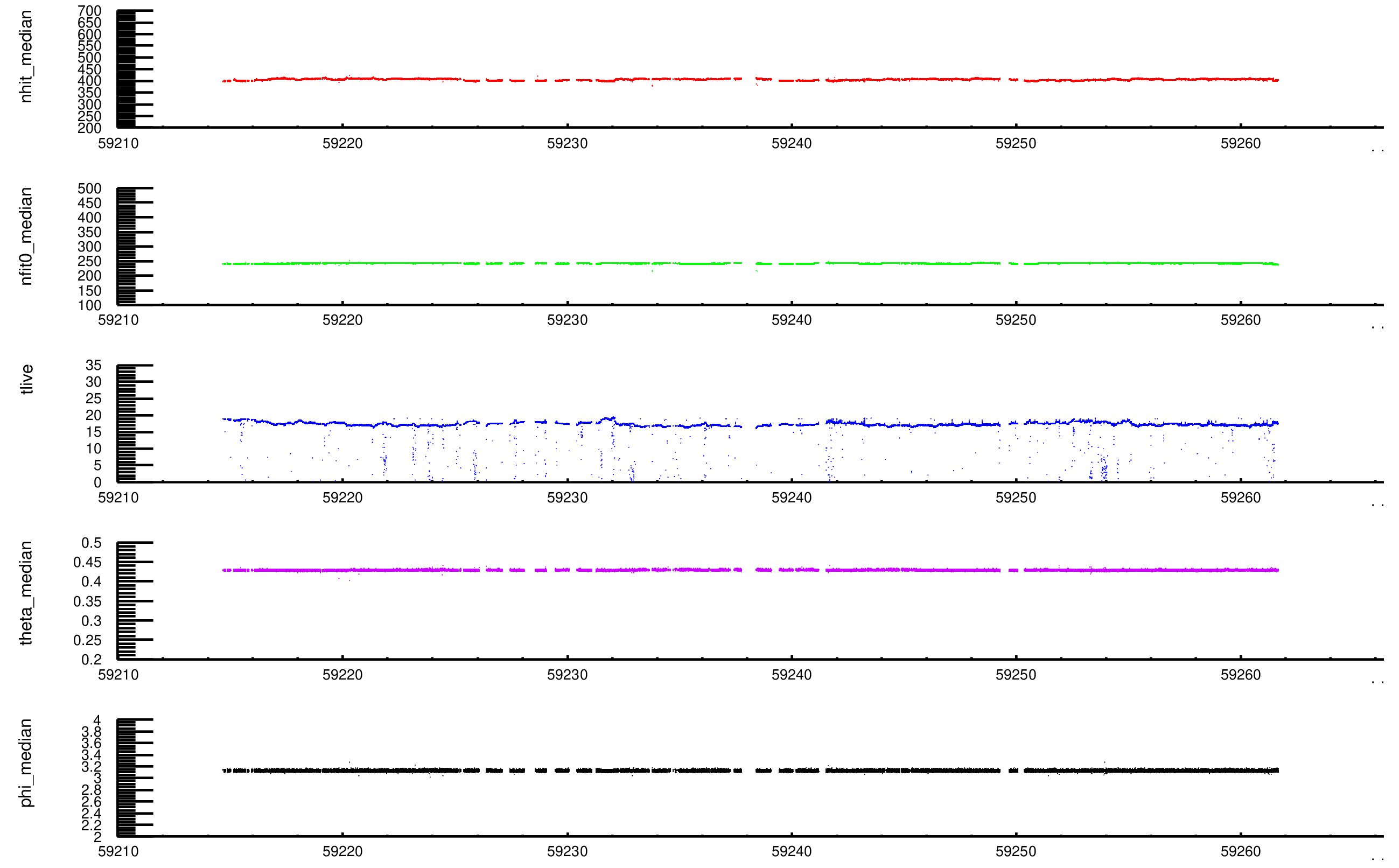 A daily Check-list in txt file
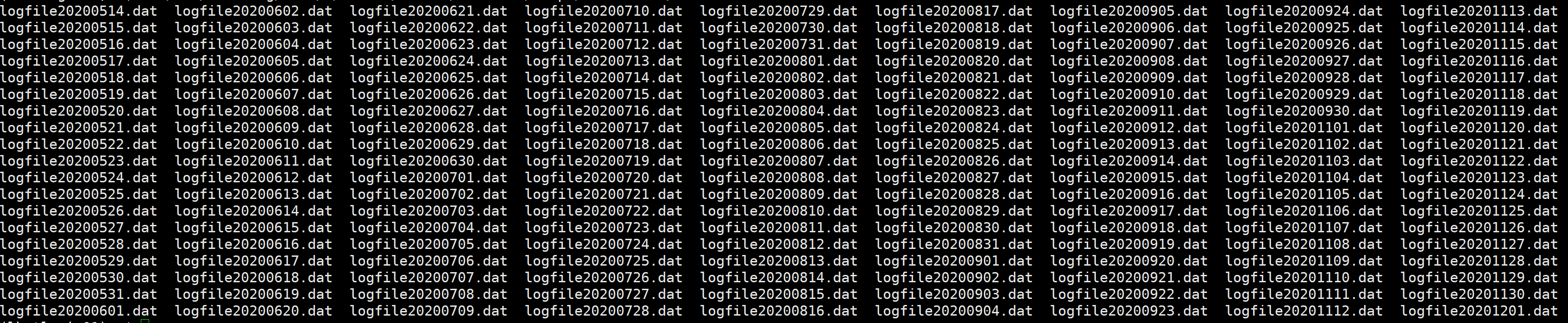 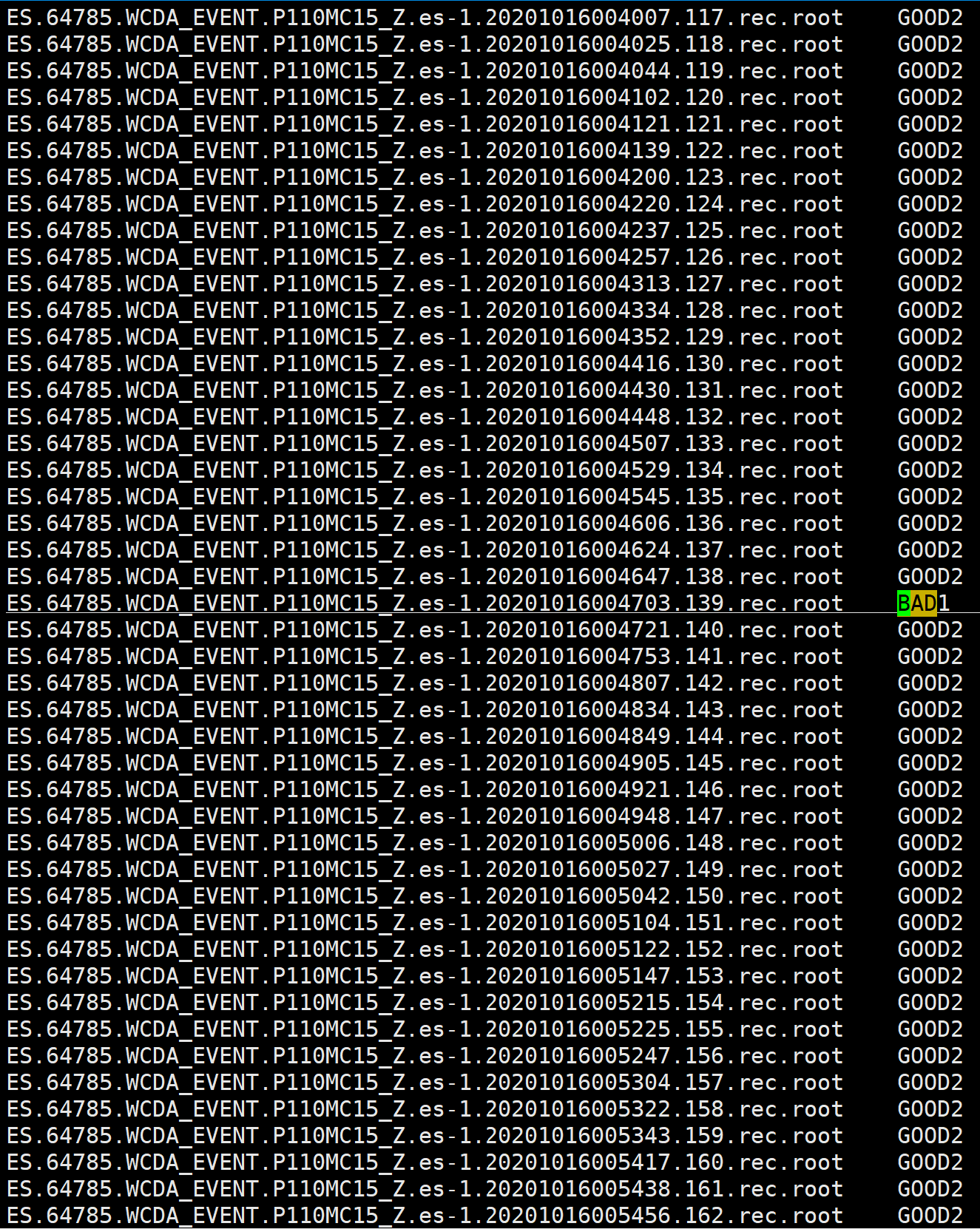 Each reconstruction file has a tag
Some related results
Database: 20190401 – 20210228 @ WCDA-1 only
Version: Rb/Rc -> Me
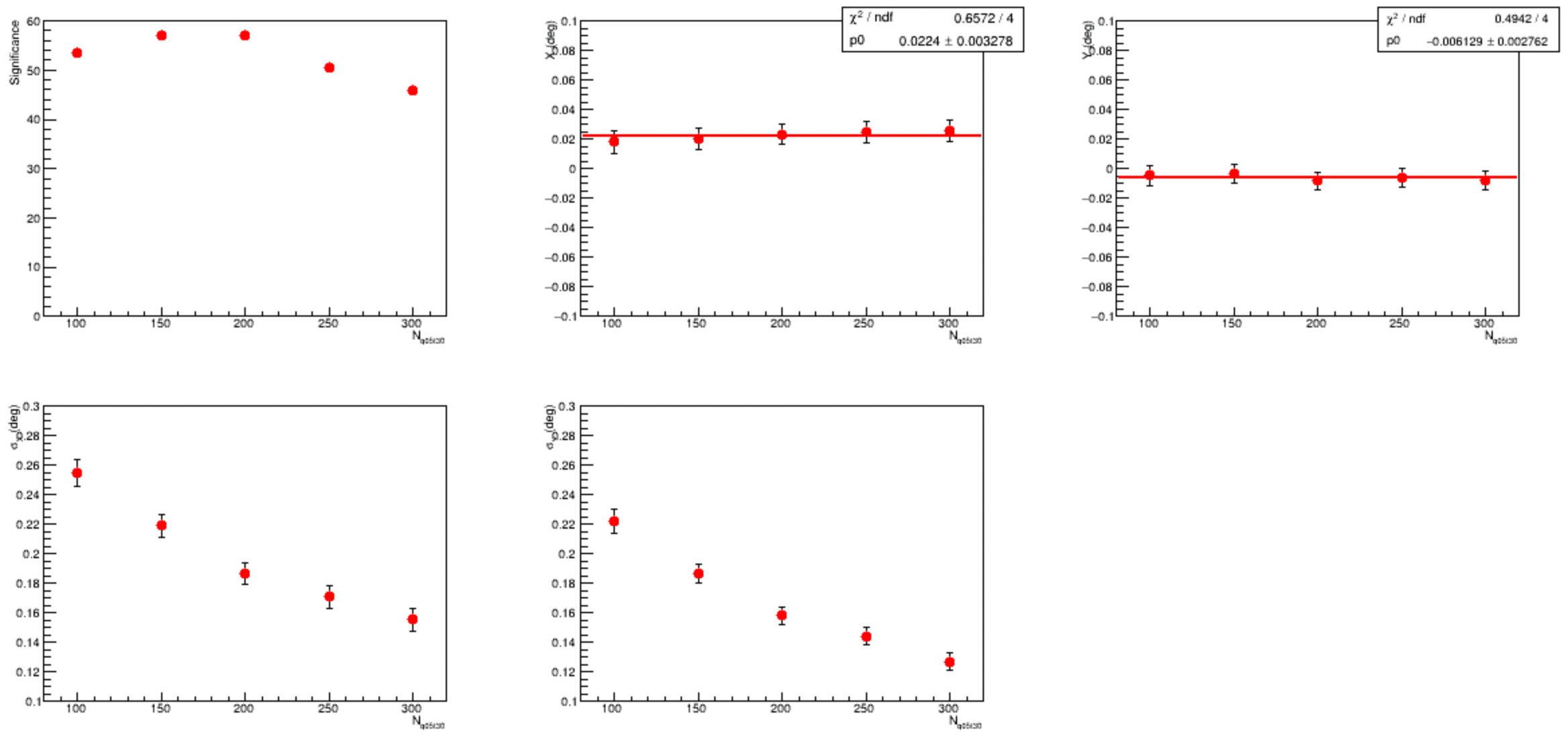 Poinging error <0.1 deg;
Angular resolution consistent with CPC-CRAB result;
WCDA-1 crab @202006-202102
201906-202002 : Rc
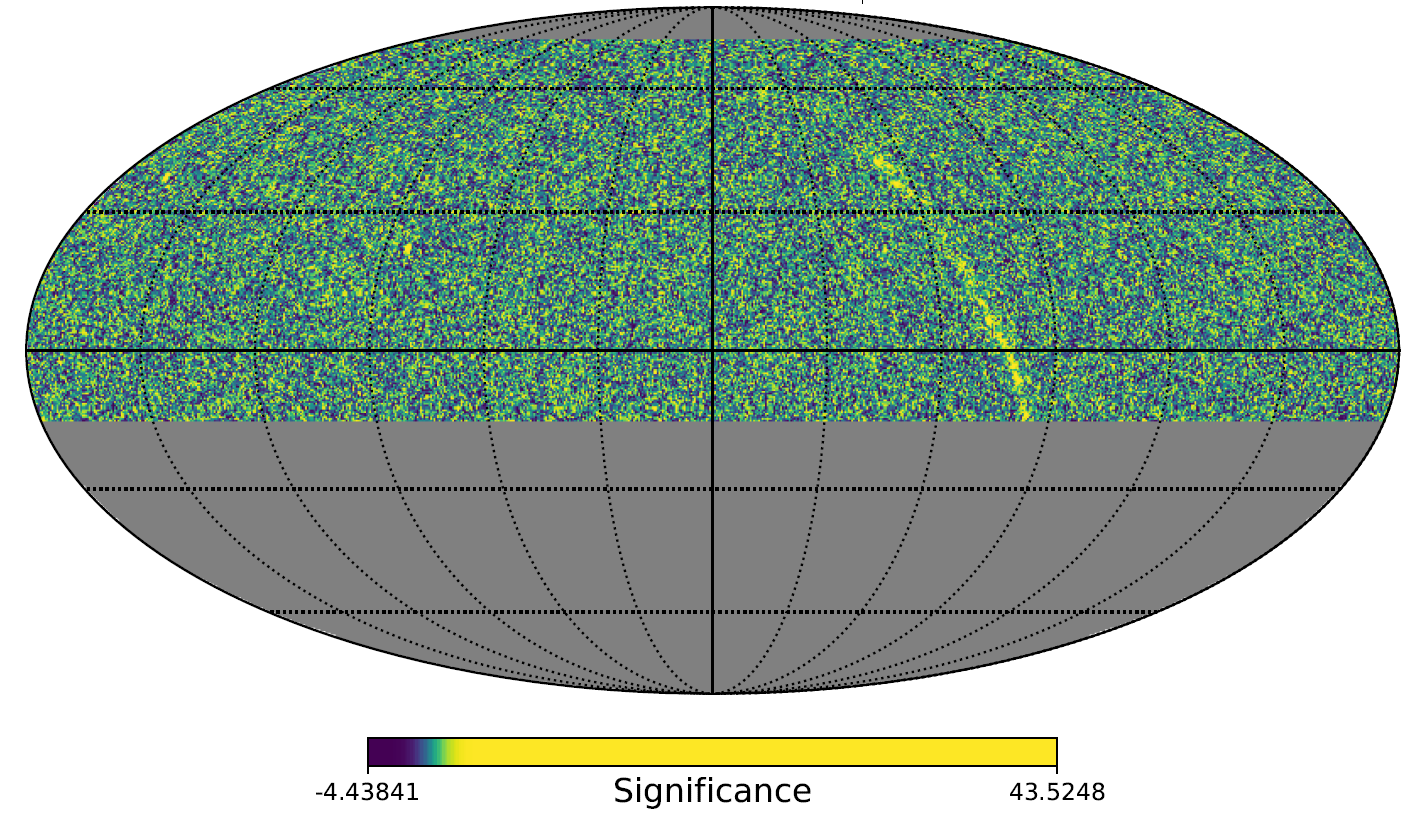 Mrk421
Crab
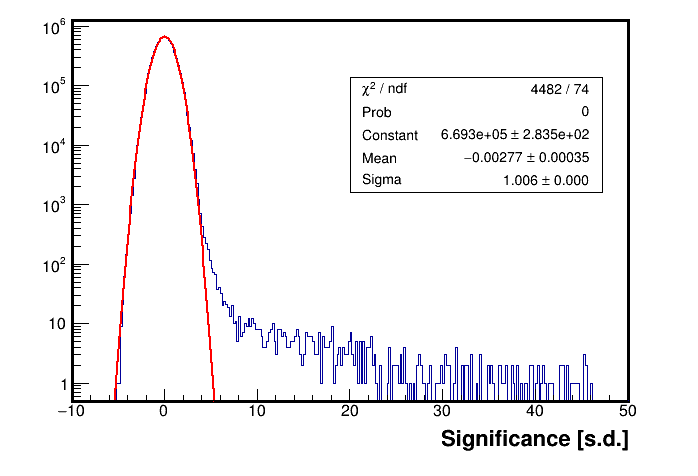 Some sourcer results see the talk given by Chuandong Gao
--continued
WCDA-U (WCDA-1 + WCDA-2) database
Before detector update
Version:  Mi
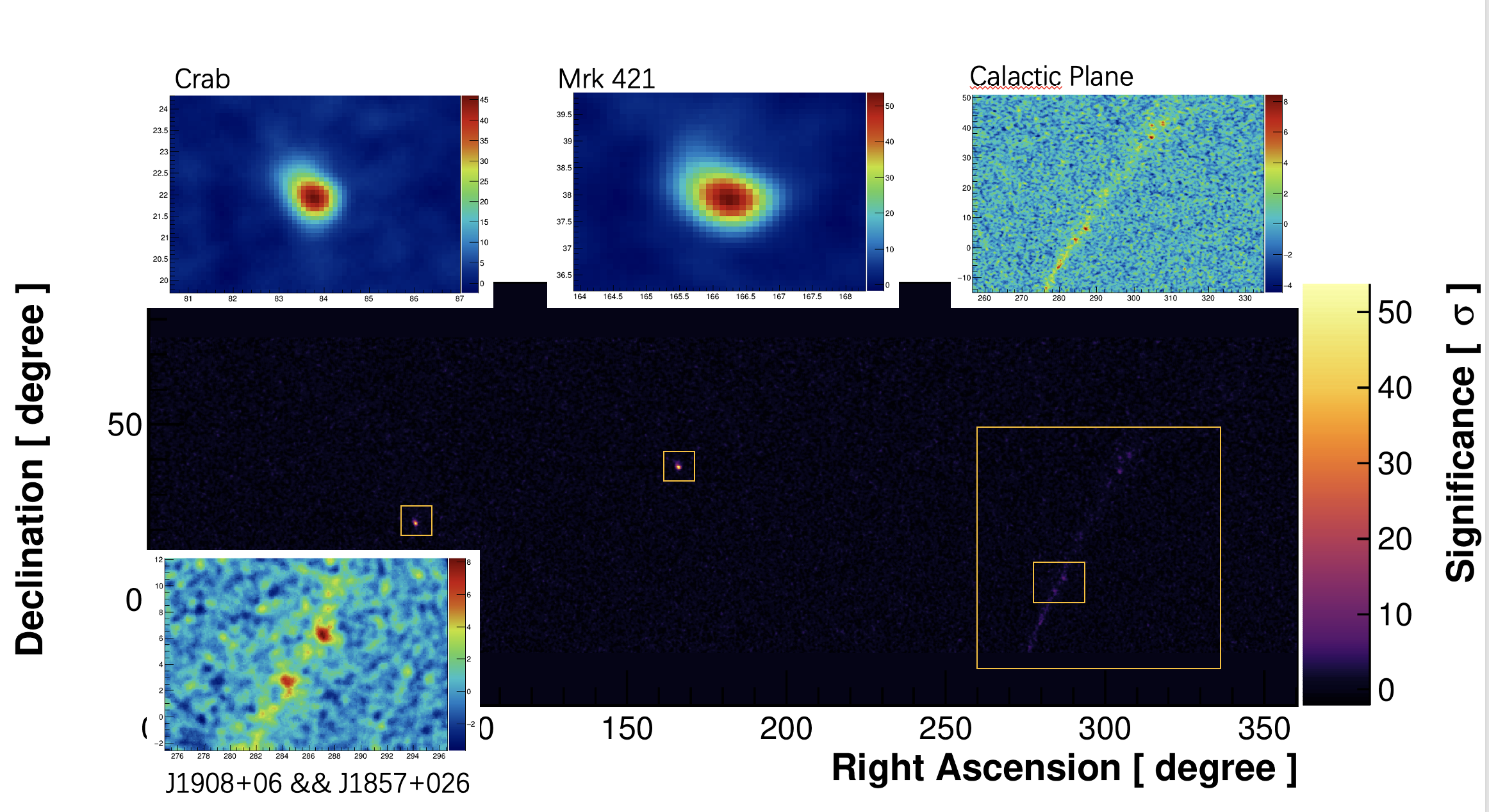 --continued
WCDA-U (WCDA-1 + WCDA-2)  20210101- 20210131  
 after detector update with WCDA-2 shielding
WCDA-u 32 sigma
Nhit: 230 + C>23.
Center: (0.05, 0.02) 
psf: (0.22, 0.23)
WCDA-2: 18 sigma
Nhit: >170 + C>1.7
Center: (0.01, 0.11) 
psf: (0.38, 0.54)
WCDA-1: 25 sigma
Nhit: >170 + C>17
Center: (0.02, -0.02) 
psf: (0.17, 0.22)
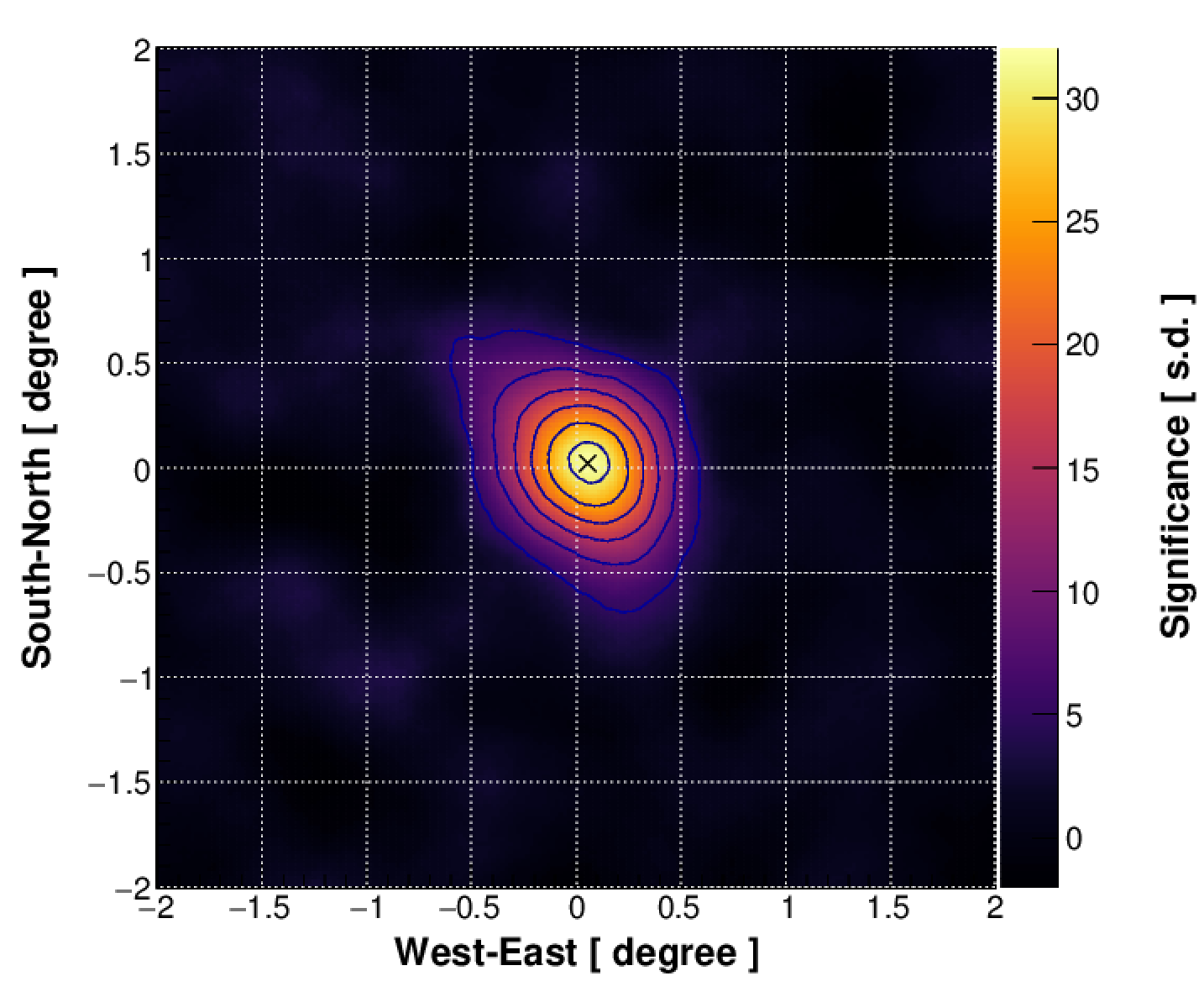 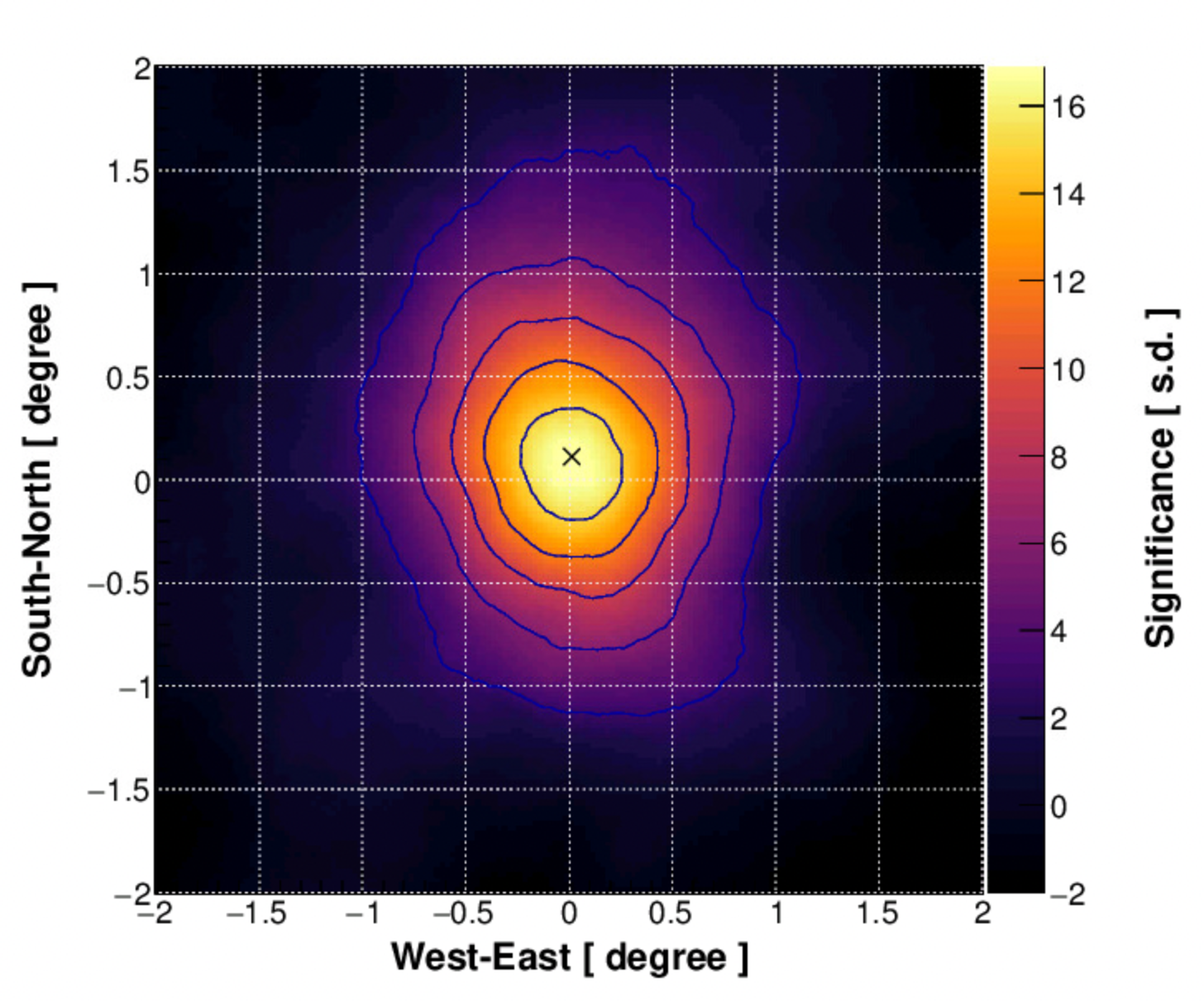 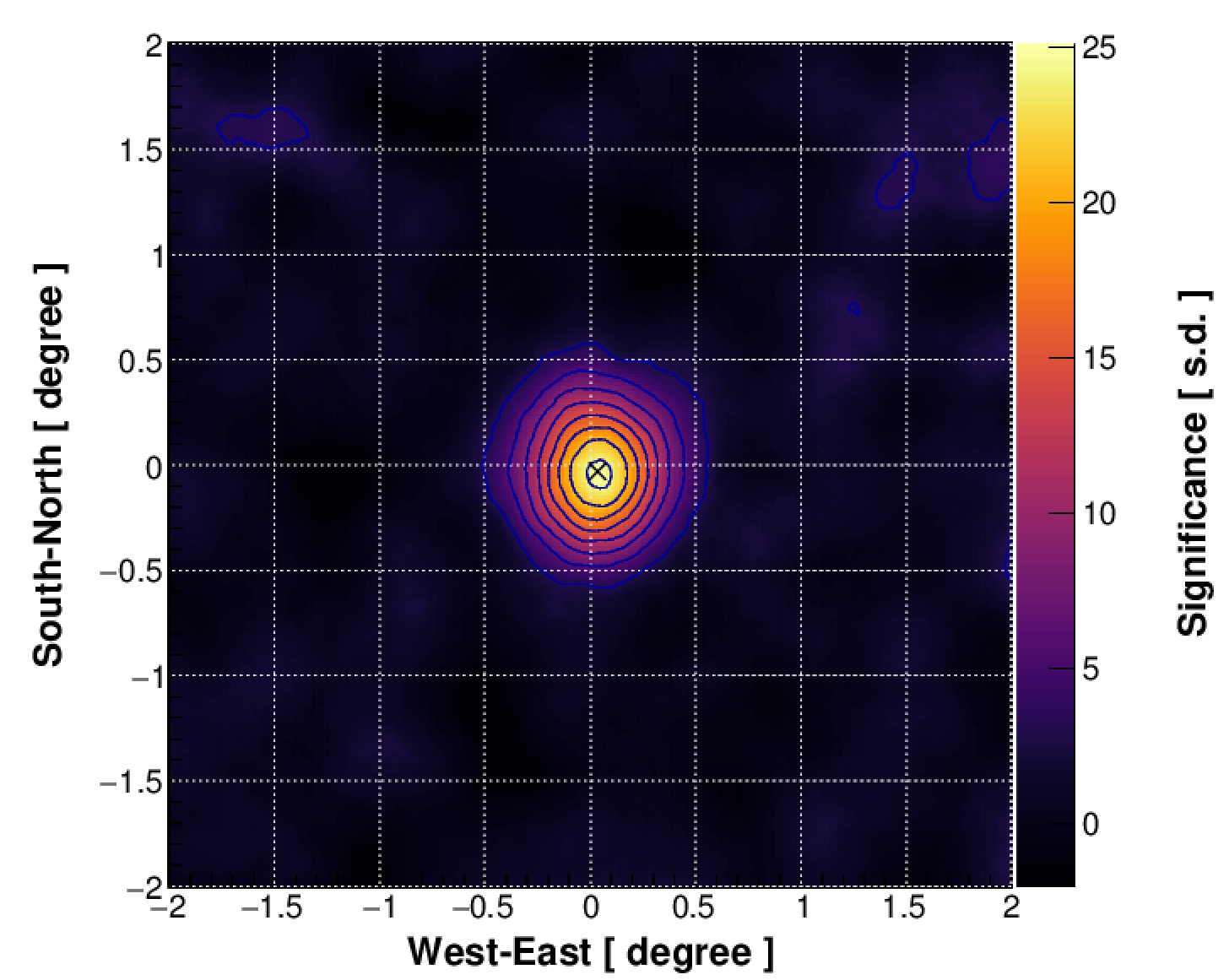 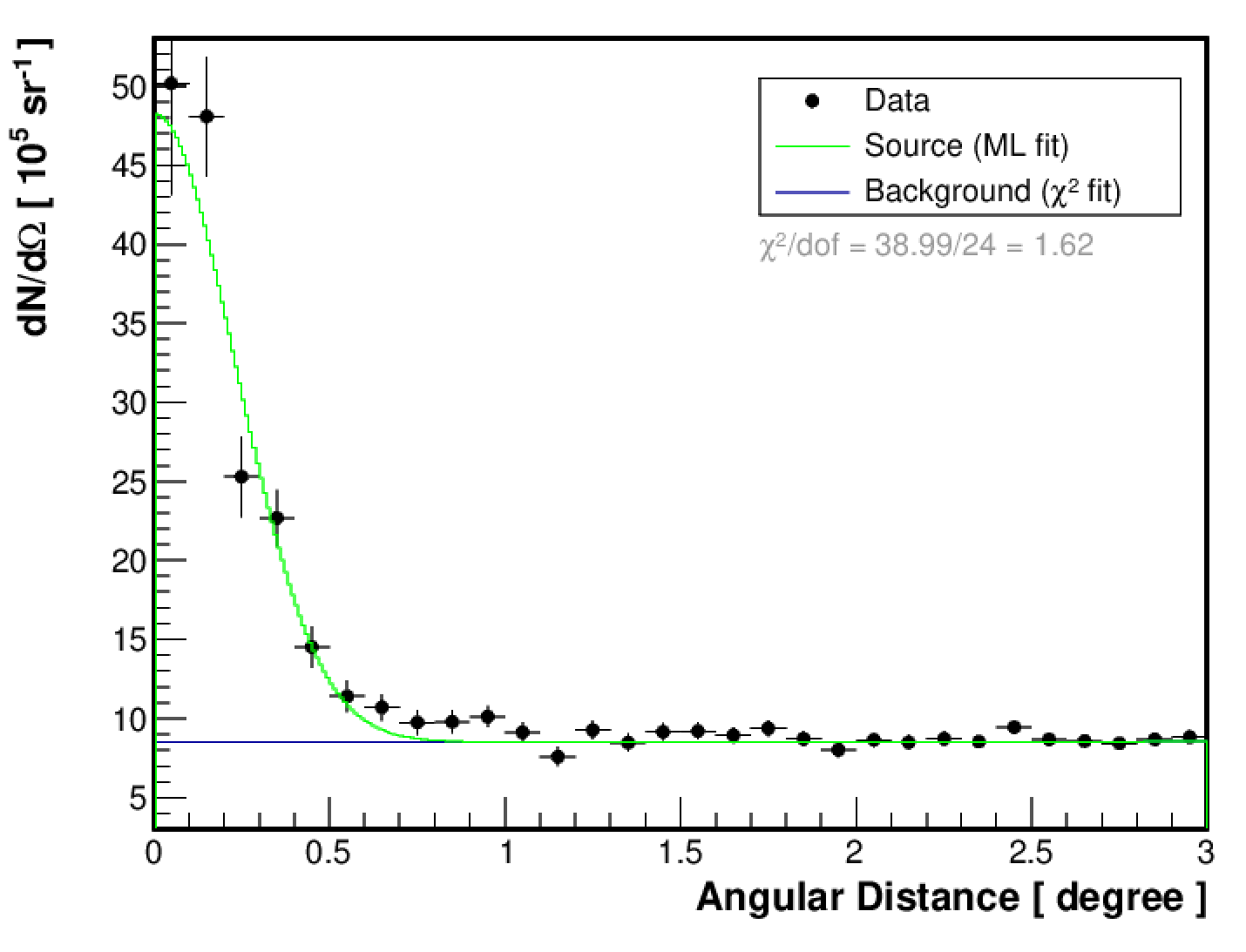 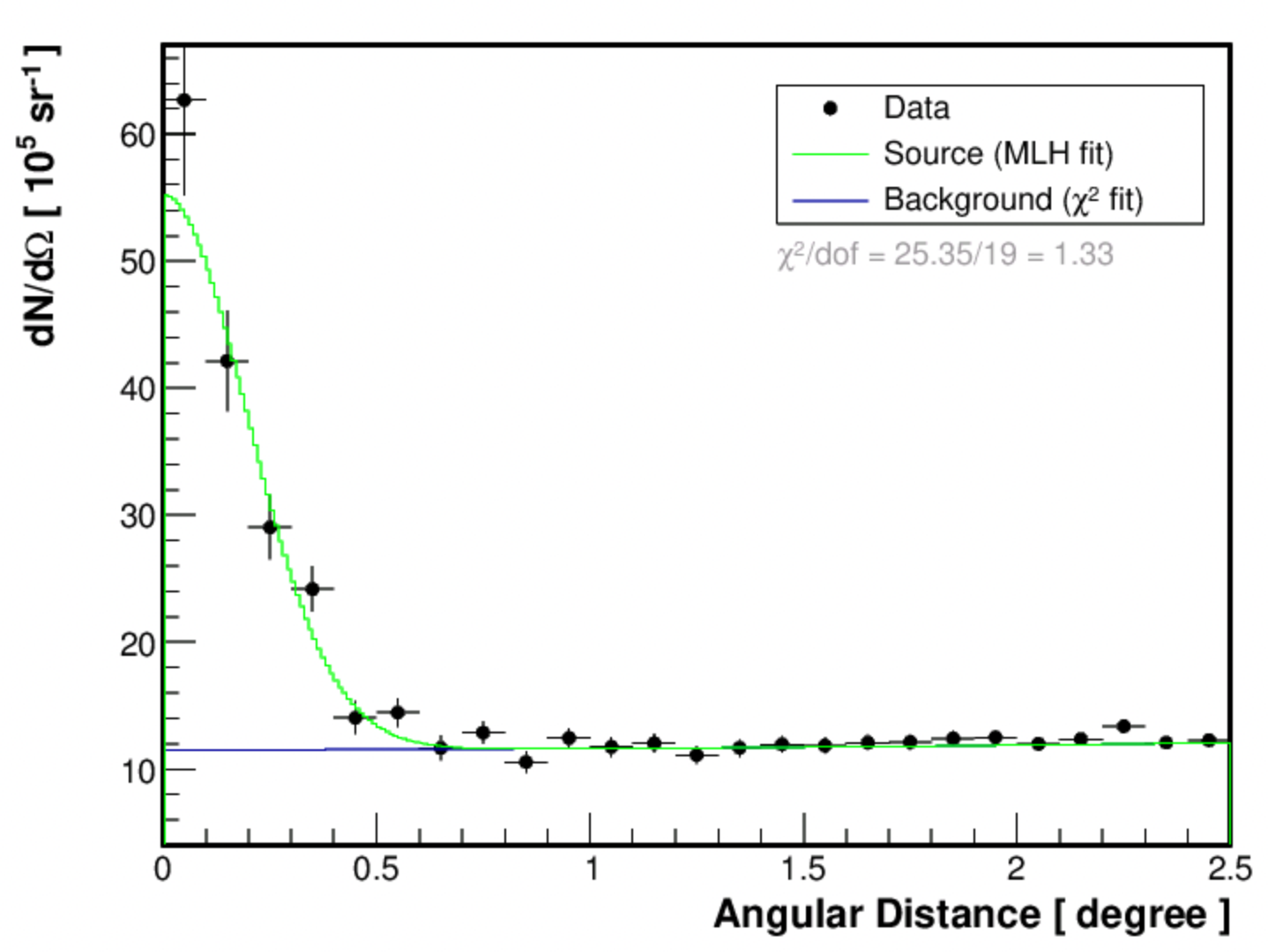 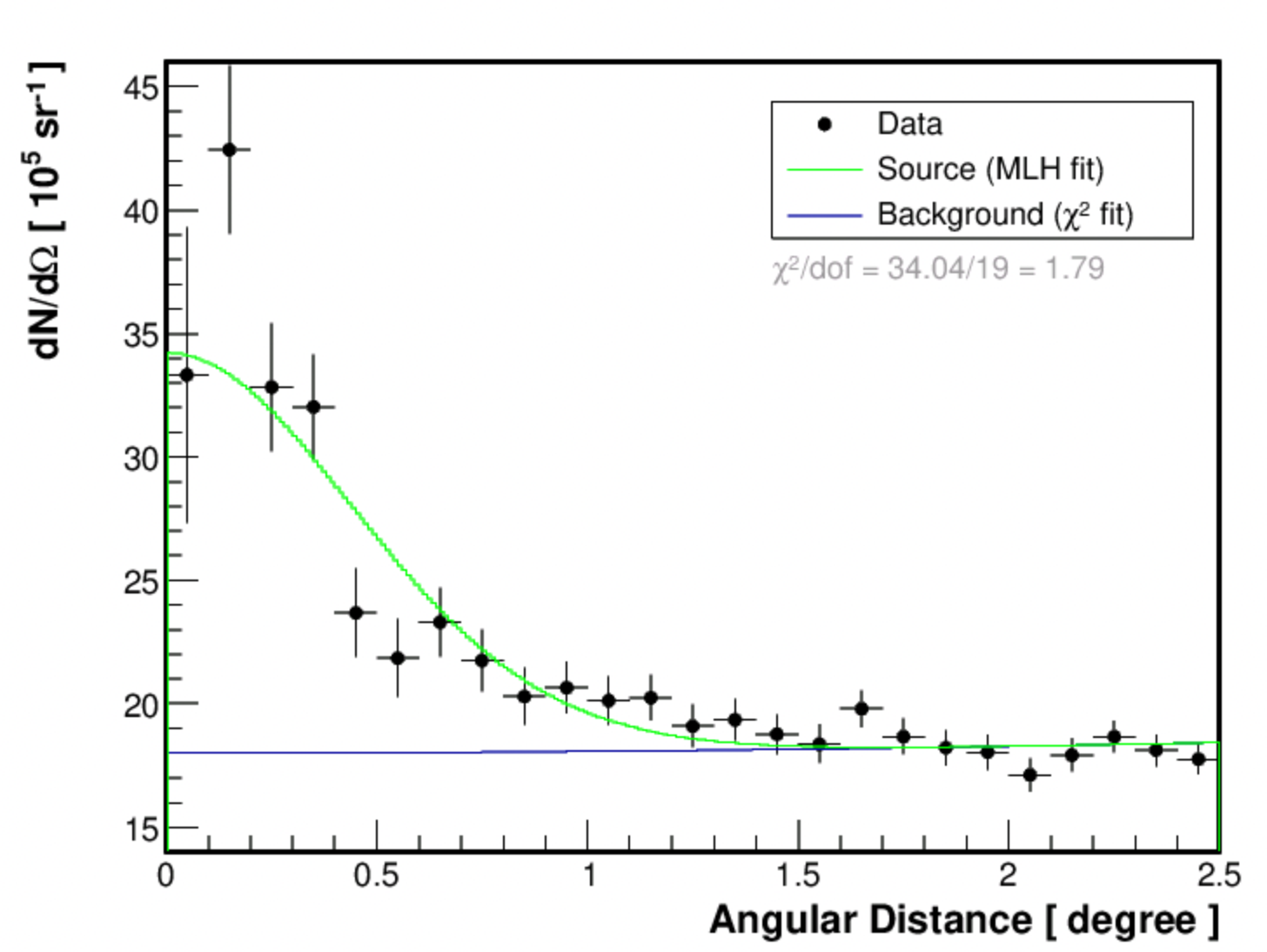 Pointing error and Angular resolution@ WCDA-U
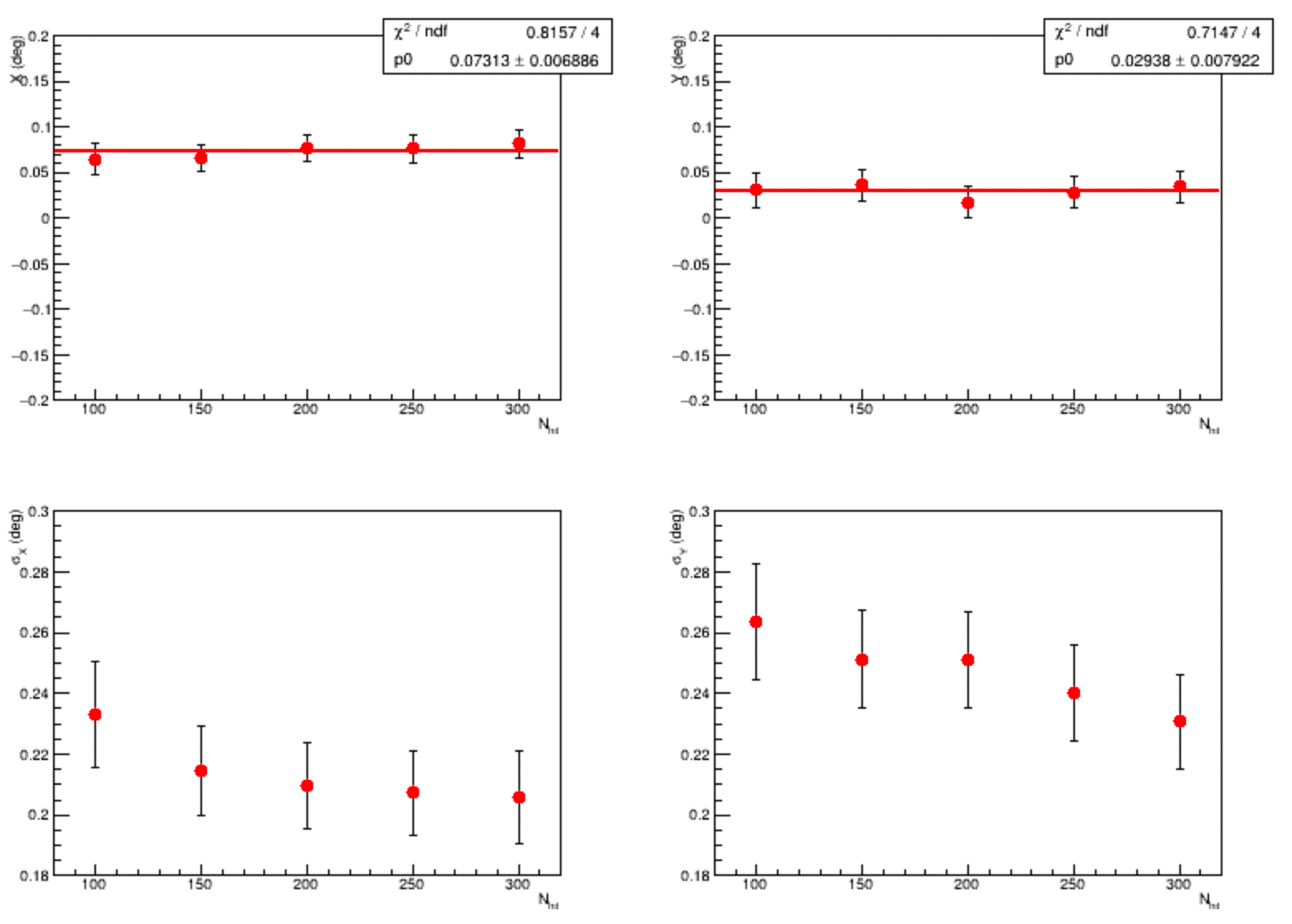 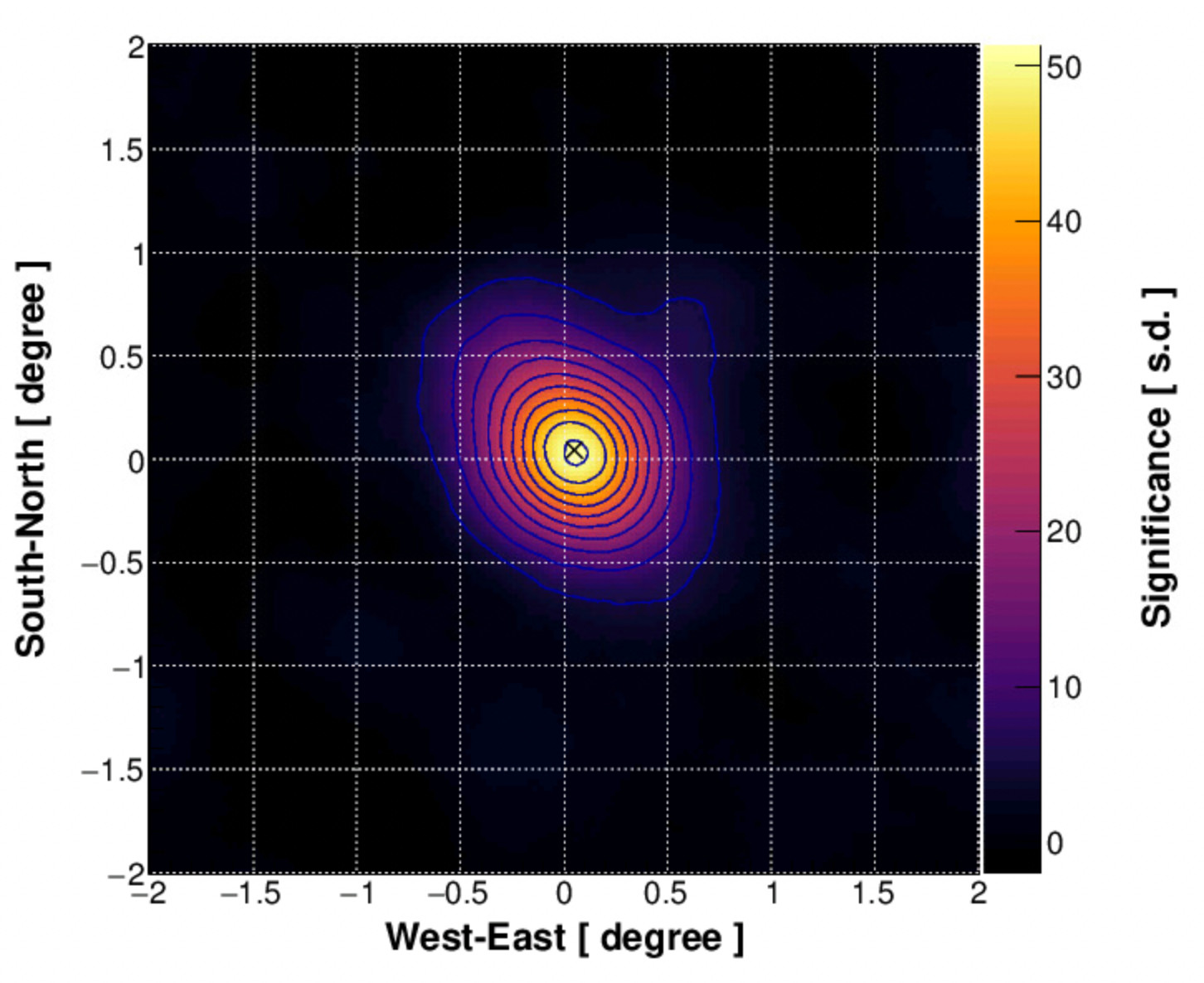 4 month: 53 sigma
Moon shadow @ 202011
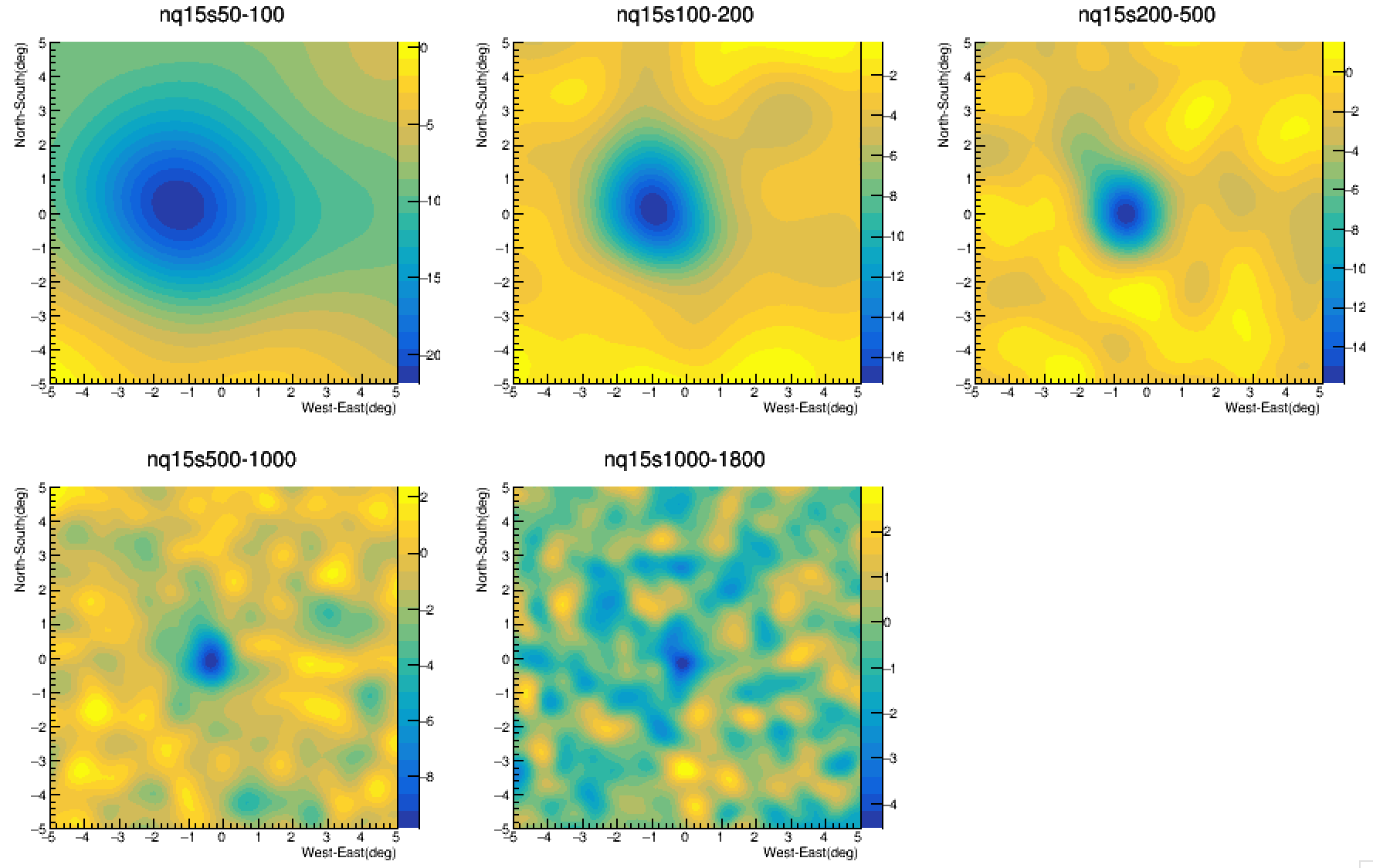 Summary and outlook
WCDA array is entering into full array stage, with reconstruction version update, the crab observation result from individual pools is reasonable;

3 different reconstruction databases are ready.

WCDA-1 only data from 20190401 – 20210228
WCDA-U data without shielding 20200314 – 20201031
WCDA-U data with shielding 20201101 – 20210304 
It is under production and will be finished within one week;

Next step 
WCDA full array data reconstructionstarting from 20210305
8-inch and 20-inch PMT cross-calibration at charge and arrival time?
Optimization on Angular resolution?
Optimization on Q/P separtion?
20 sigma /day -------------------------------- No.1 target
Continue physics analysis on existed reconstruction database;
Full array MC studying;
backup
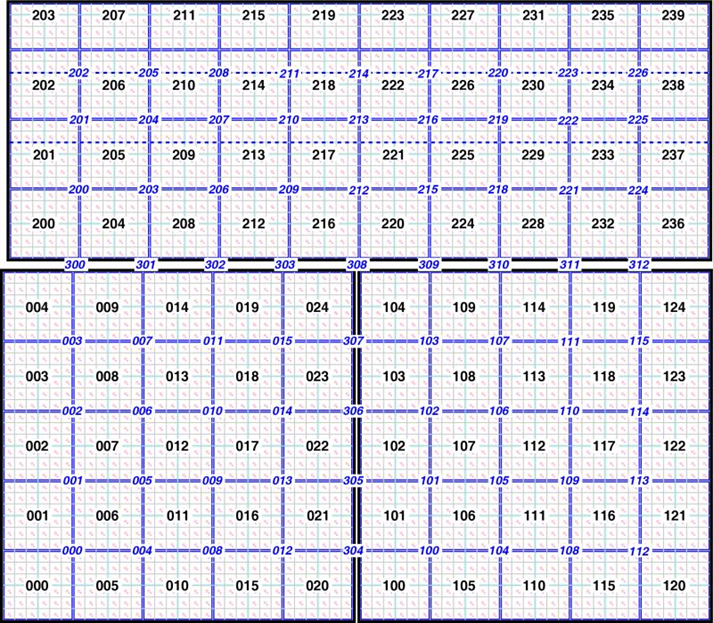 Gamma Response Energy
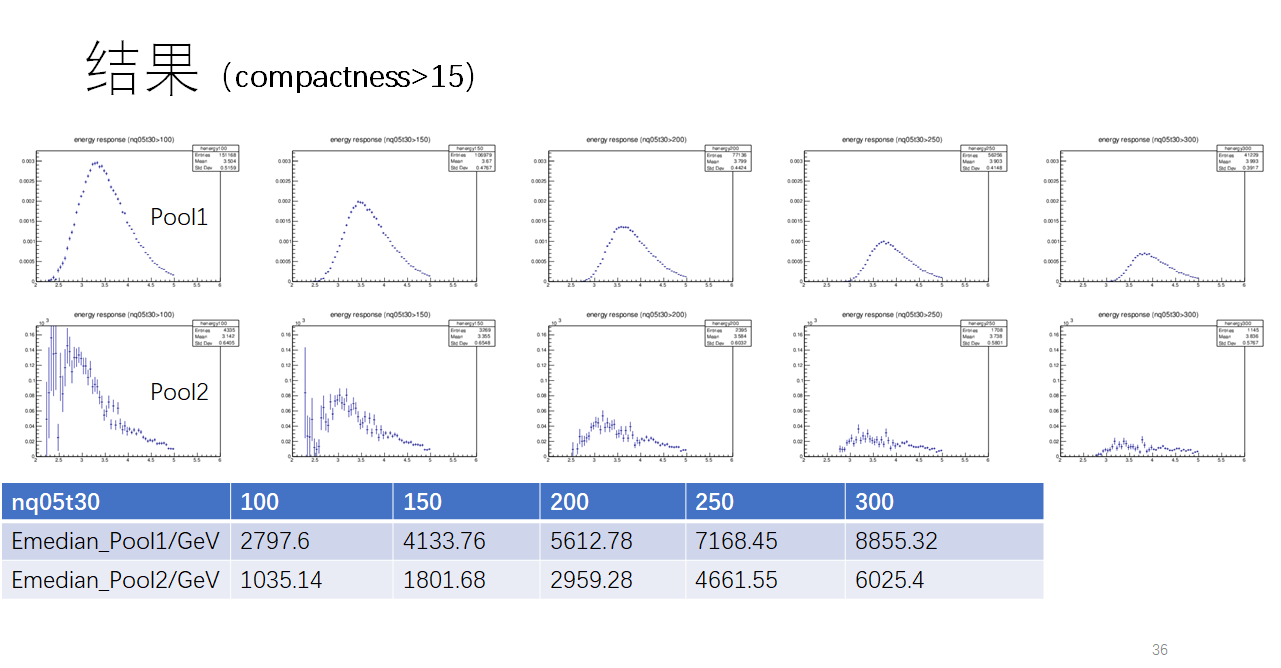 Looks like individual pool has best performance around 4 TeV
联合的median energy
Result from offline calibration (20201101-20201130)
WCDA-1: 20 sigma
nq05t30: >100 + C>15
Center: (0.002, -0.002) 
psf: (0.24, 0.31)
WCDA-2: 18 sigma
nq05t30: >250 + C>15
Center: (0.03, -0.06) 
psf: (0.31, 0.21)
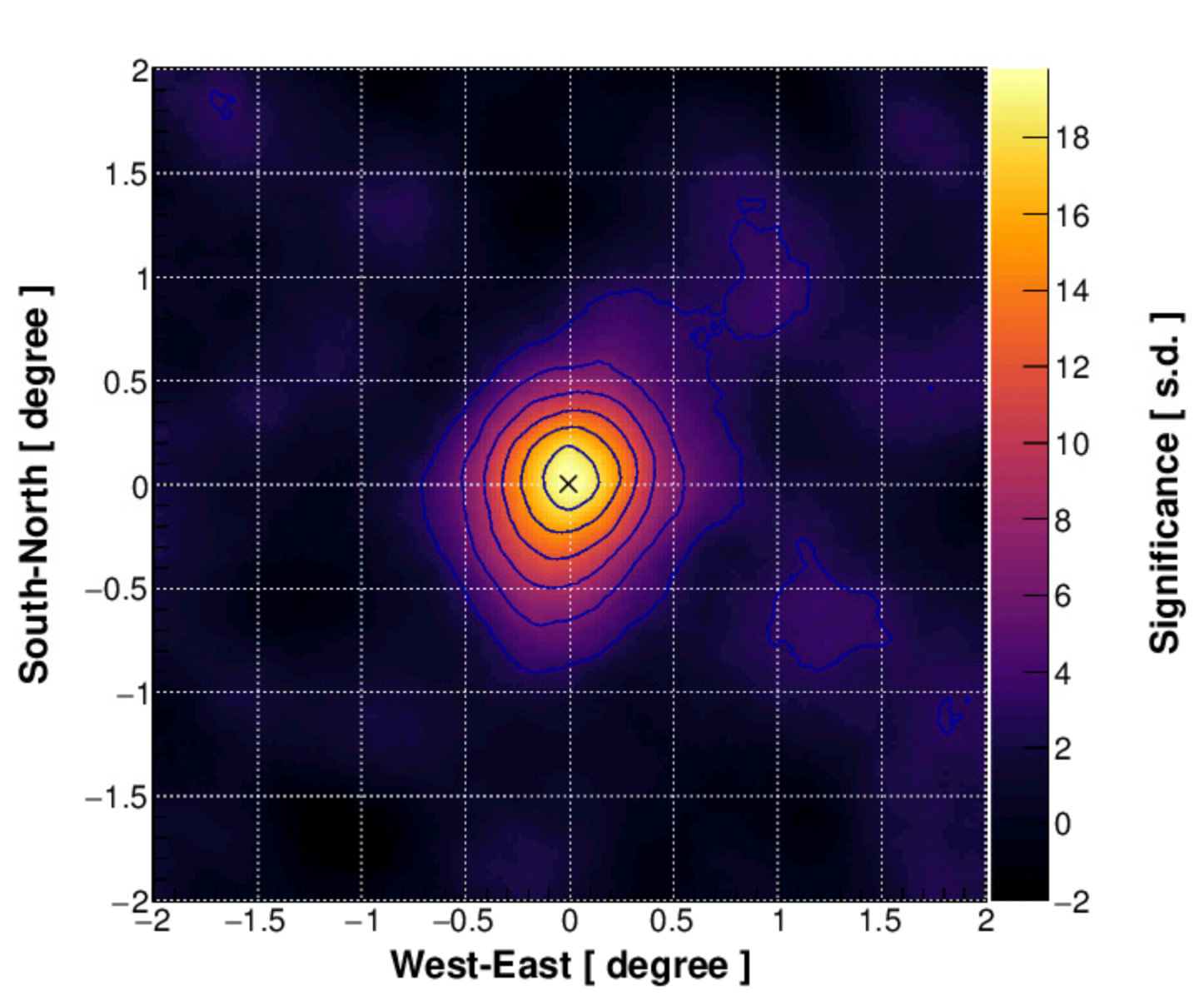 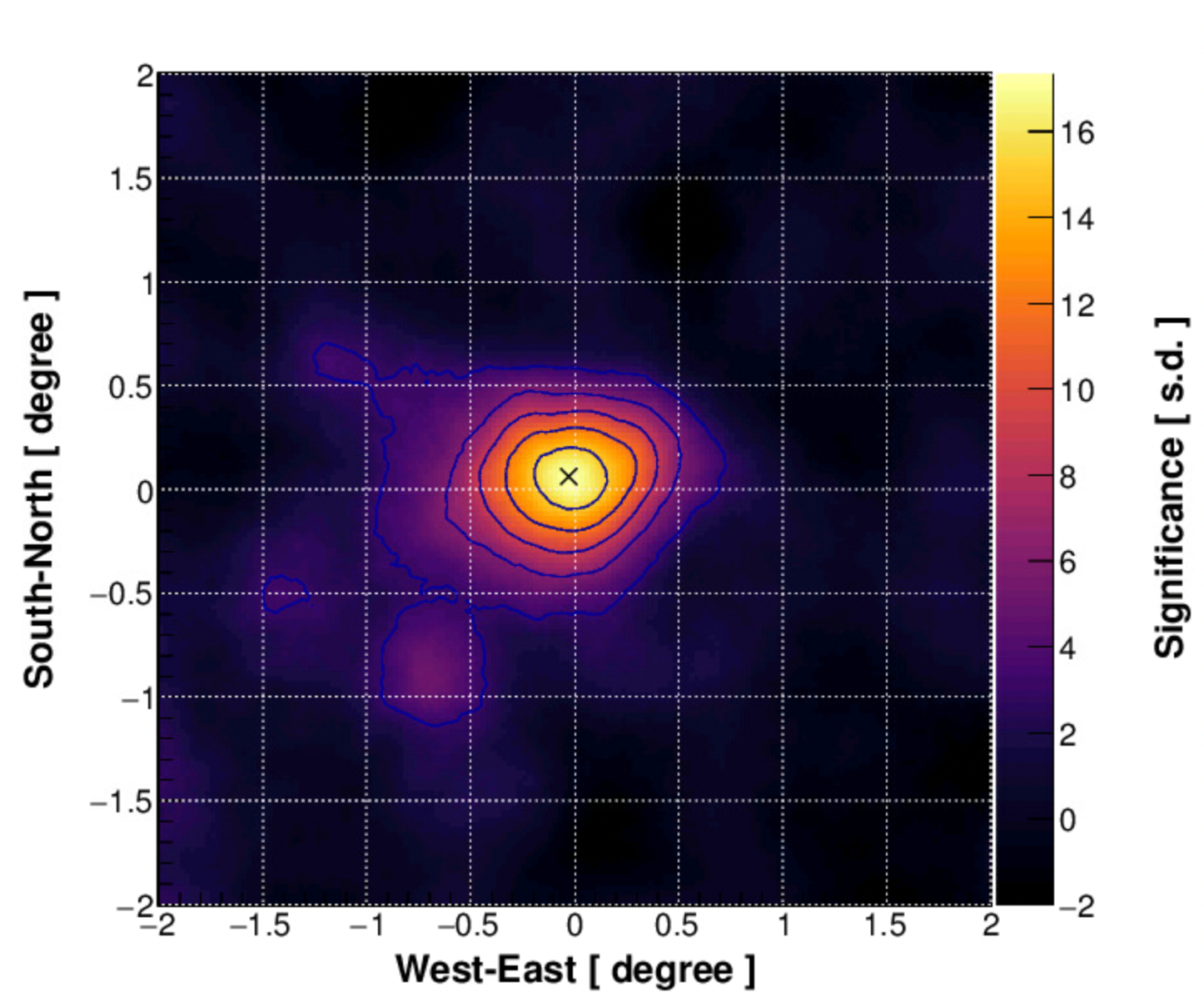 Pools enviormental parmaters
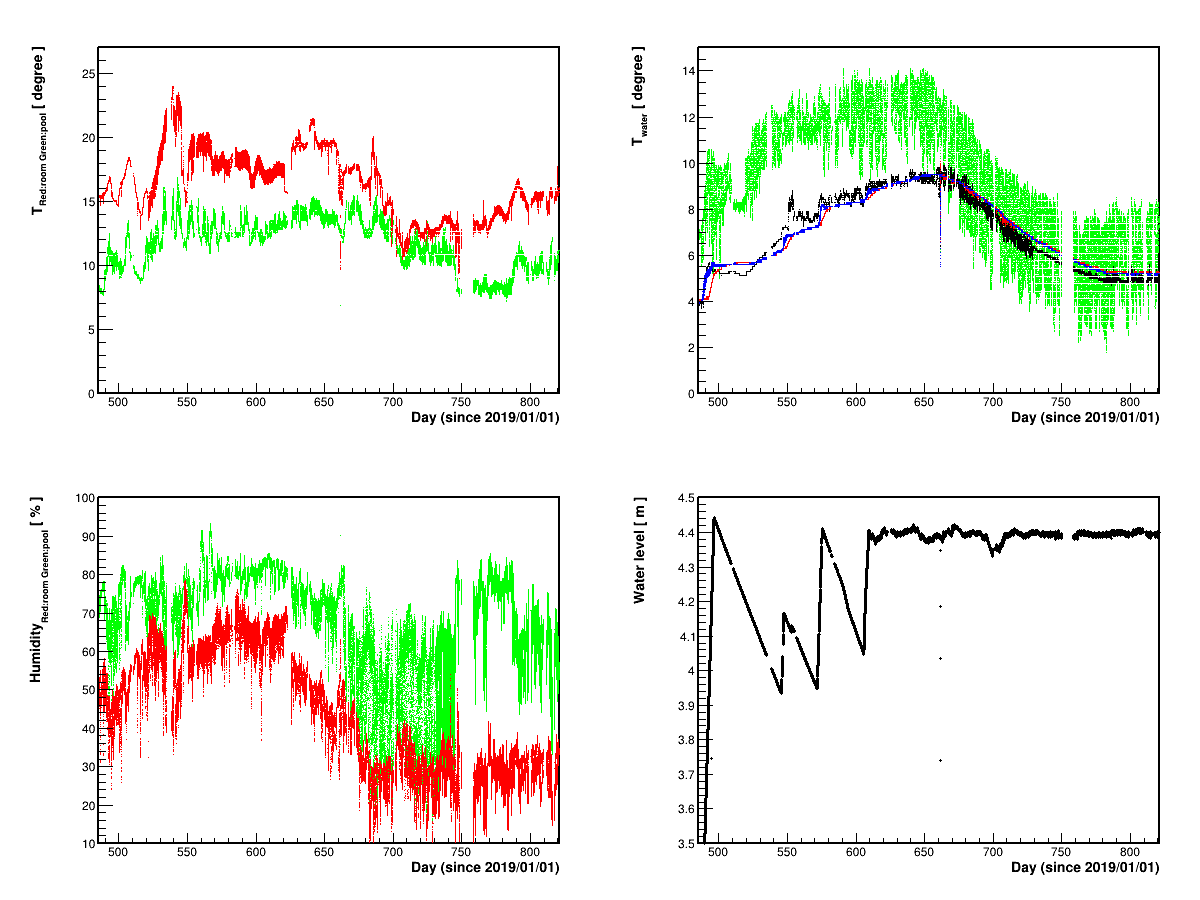 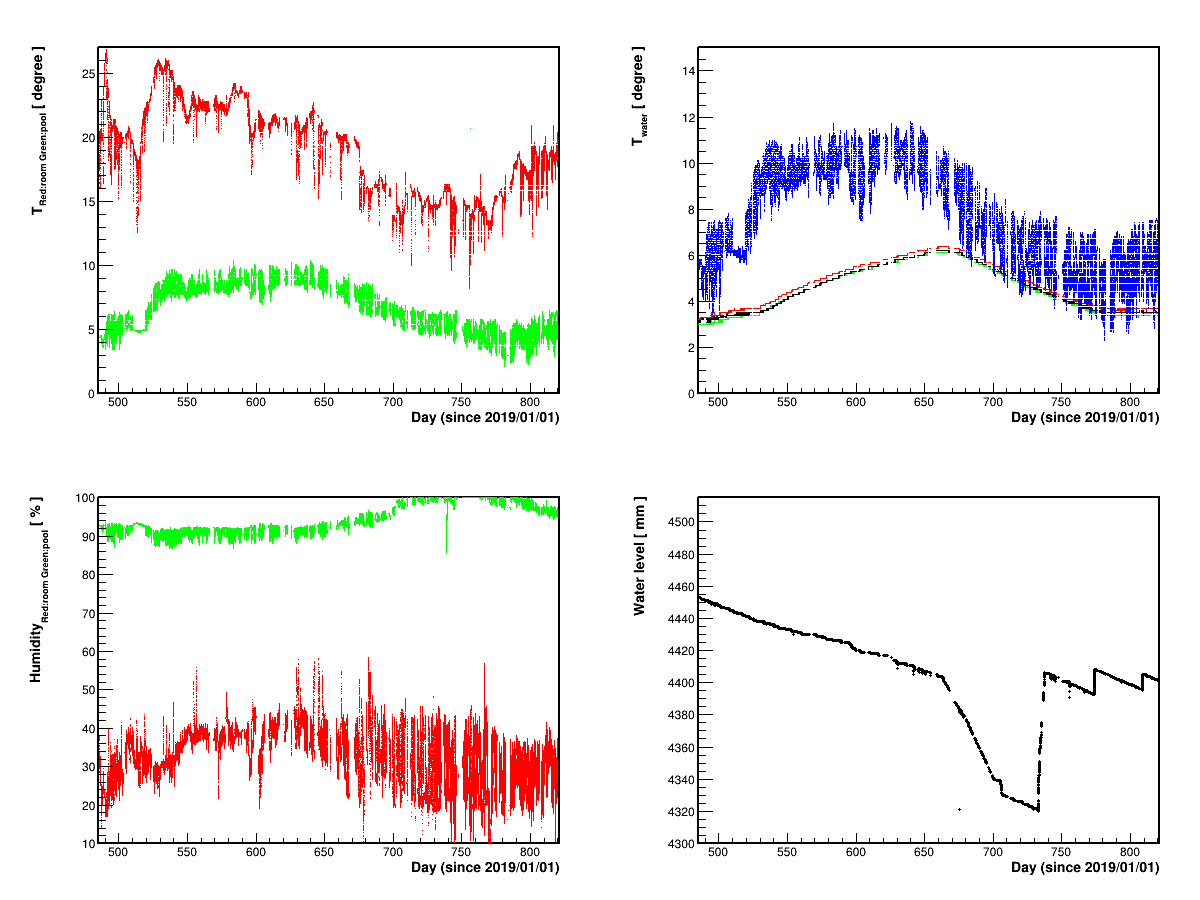 WCDA-2
WCDA-1
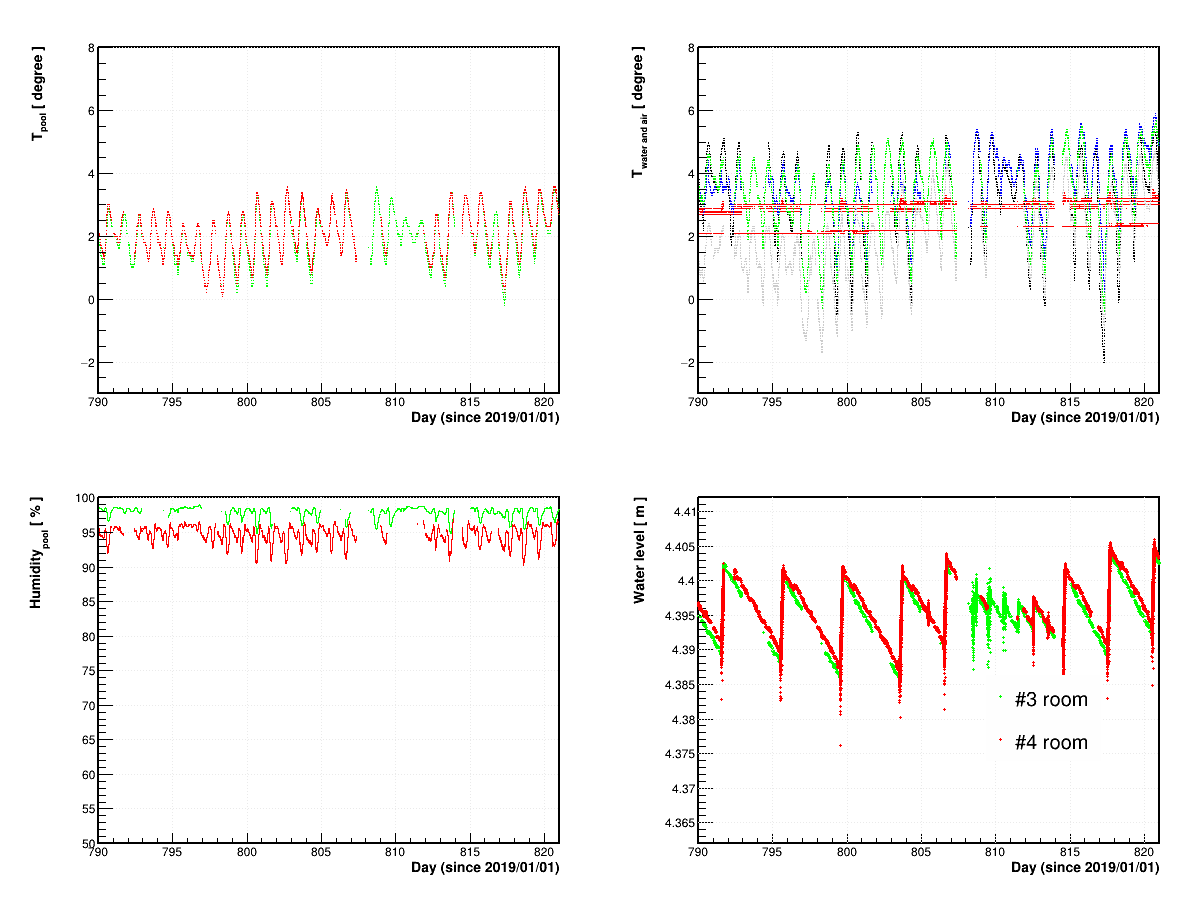 WCDA-3
2nd Correction based CR showers
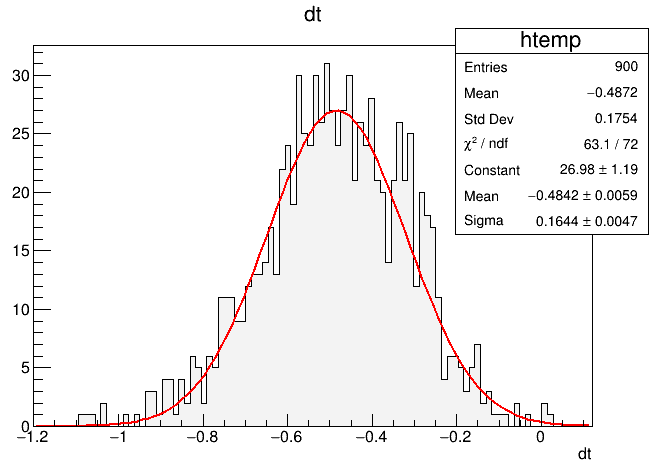 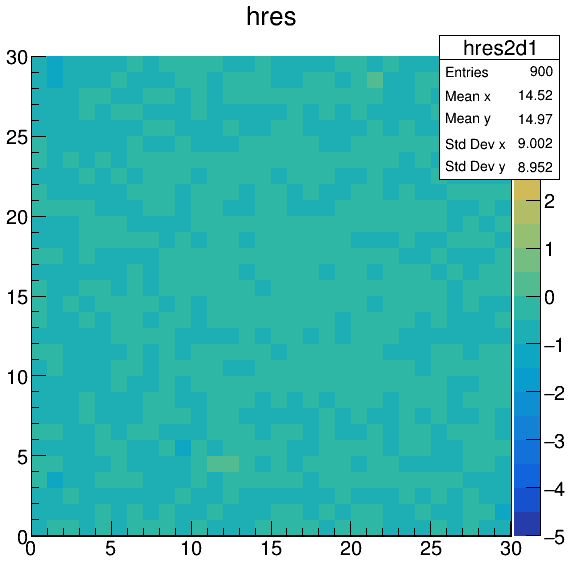 WCDA-1
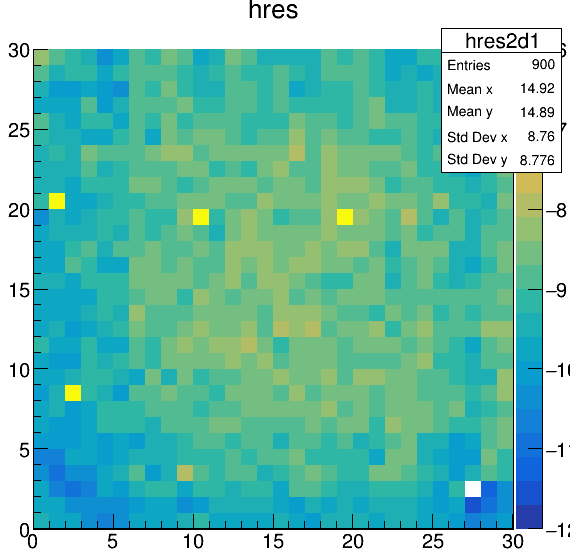 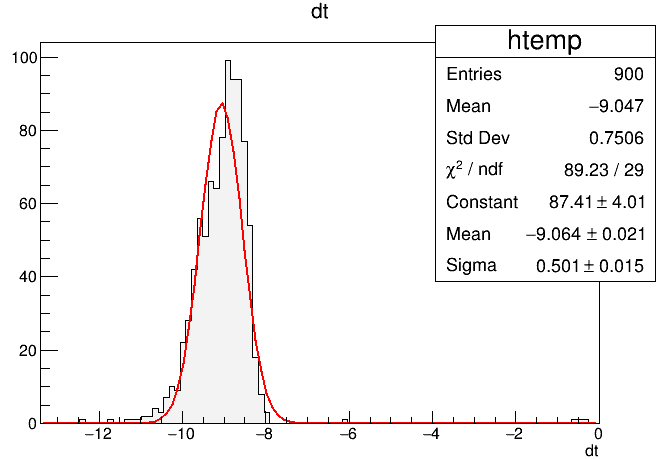 WCDA-2